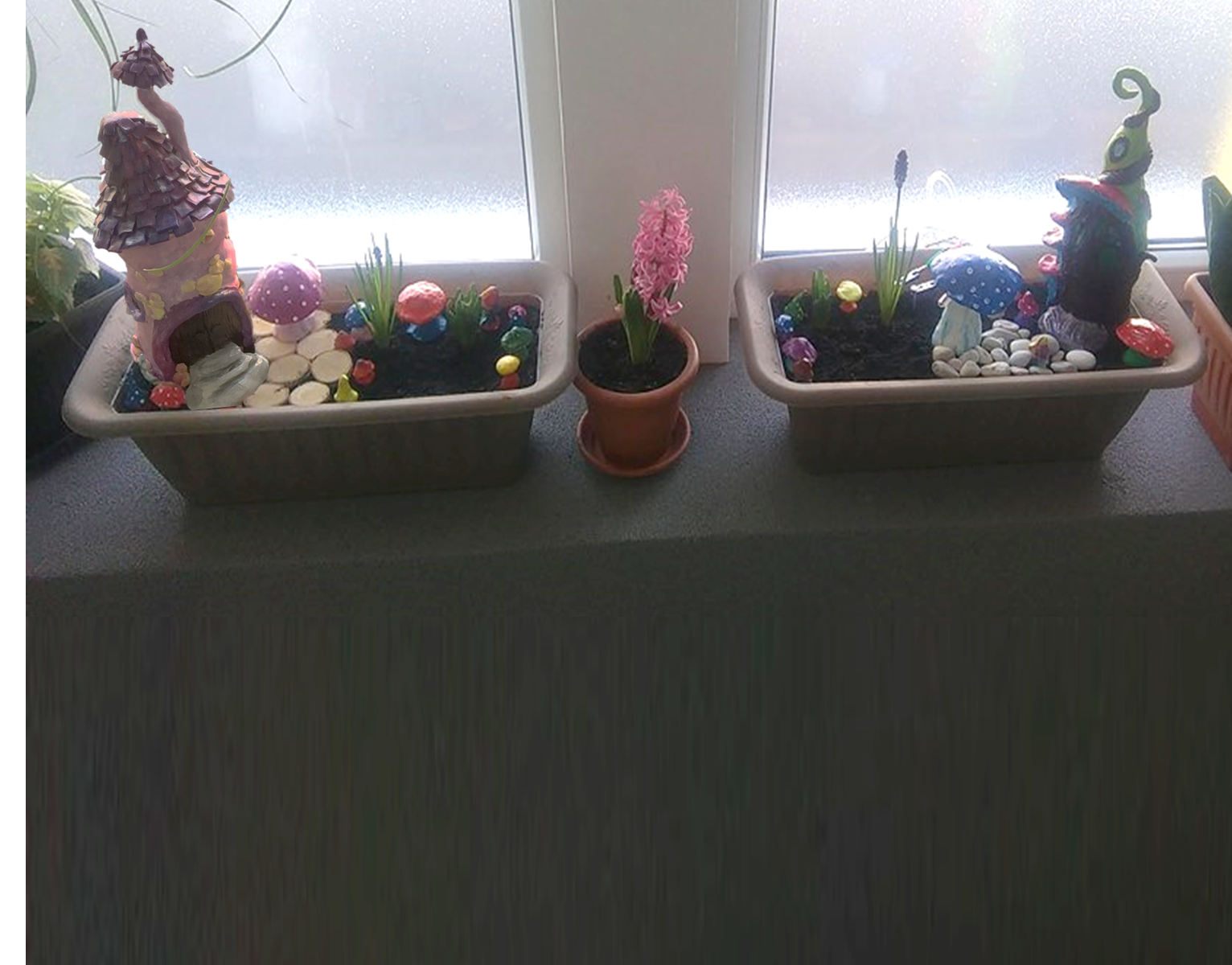 Micro:bit u „vilinskom vrtu”
OŠ Zdenka Turkovića
KUTJEVO
U projektu su sudjelovali učenici trećeg, sedmog i osmog razreda naše škole te učiteljice: Kristina Barić, Mirjana Dukmenić i Marijana Karničnik.
Odlučili smo napraviti dva „vilinska vrta”. Prvi vrt će zalijevati učenici 3. razreda, a drugi micro:bit.
Vrt zalijevan ručno
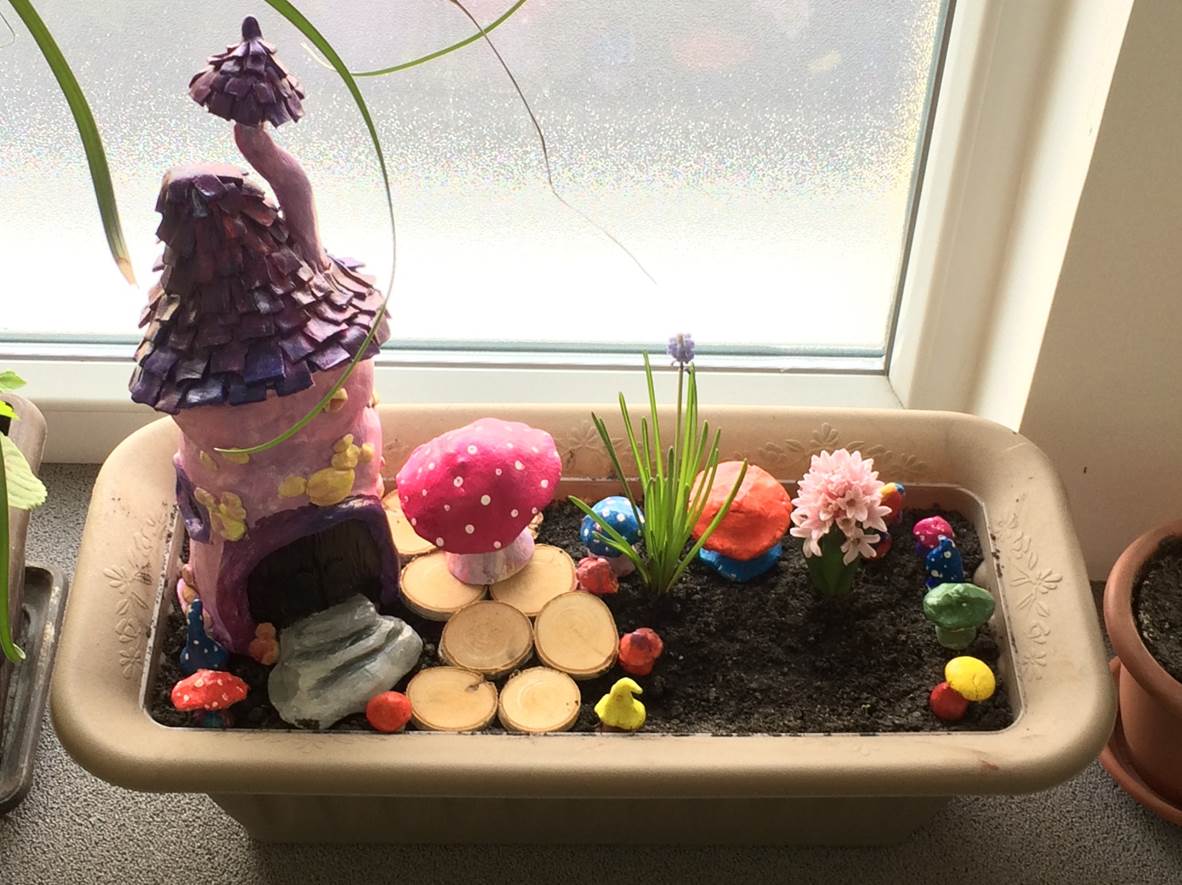 Vrt zalijevan micro:bit sustavom za zalijevanje
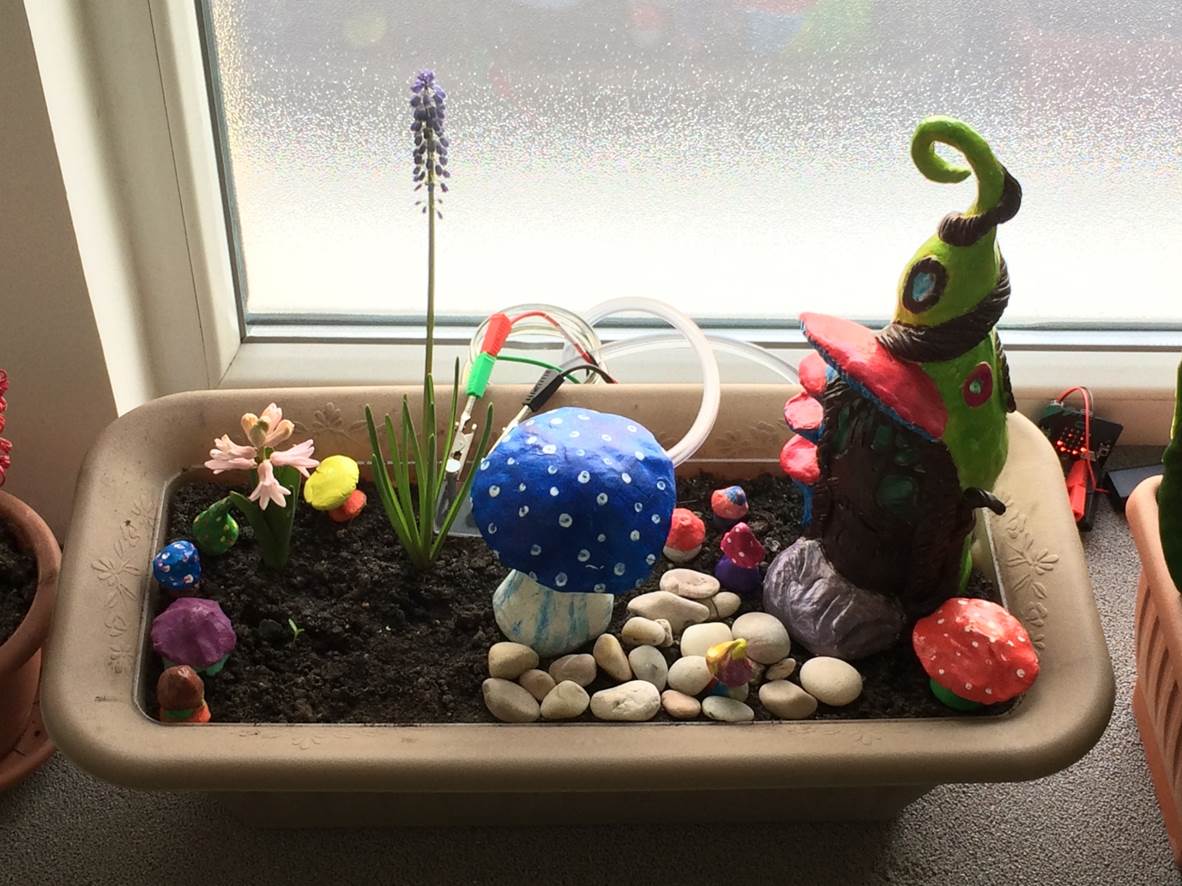 Vrijedne ruke 3. razreda i njihova učiteljica napravili su ukrase za naš „vilinski vrt”.
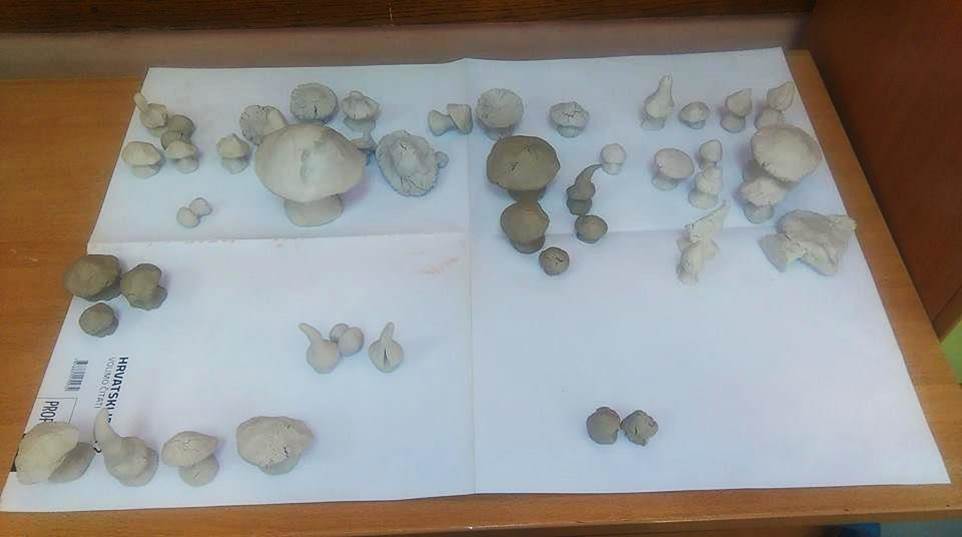 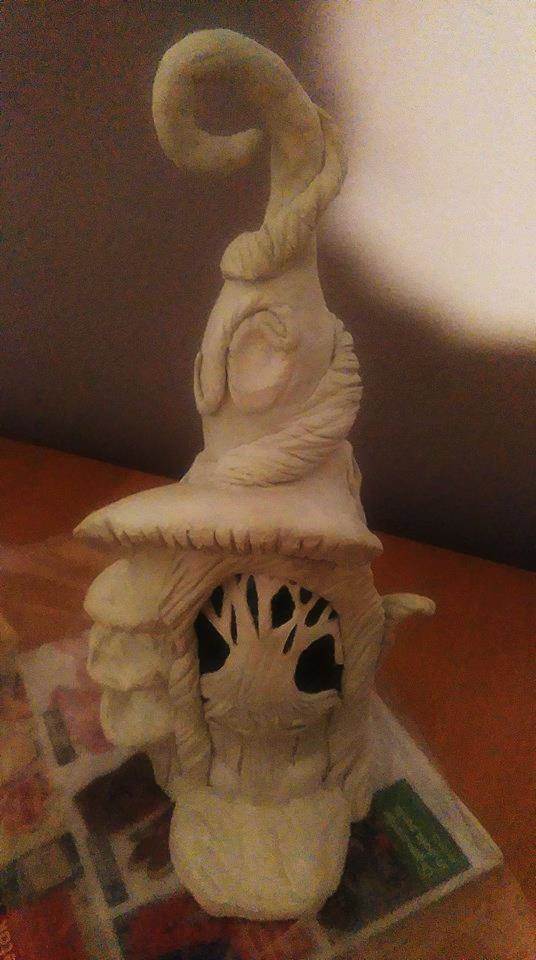 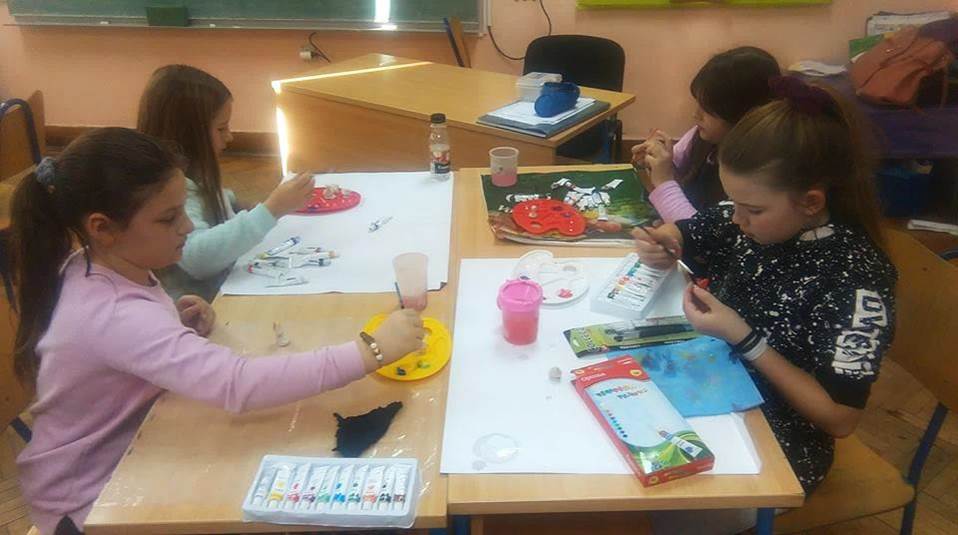 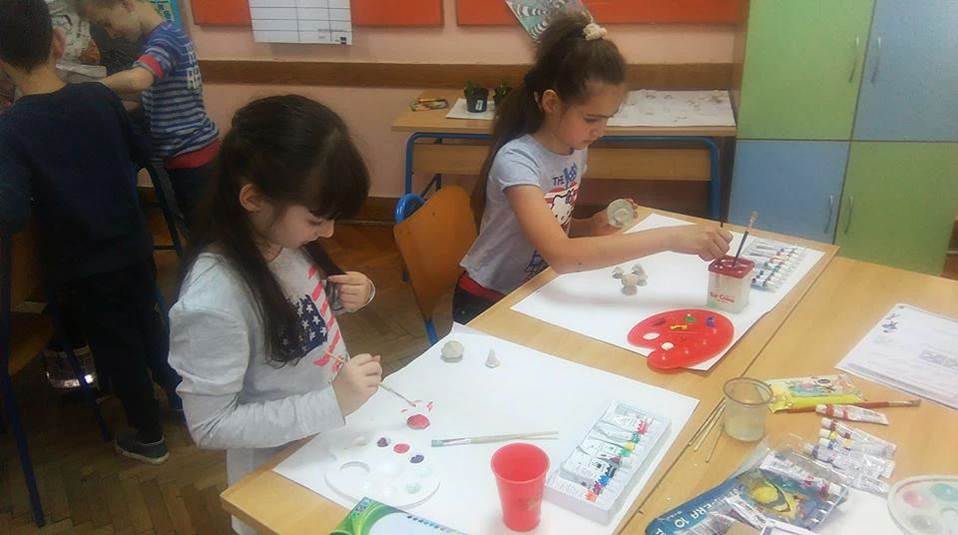 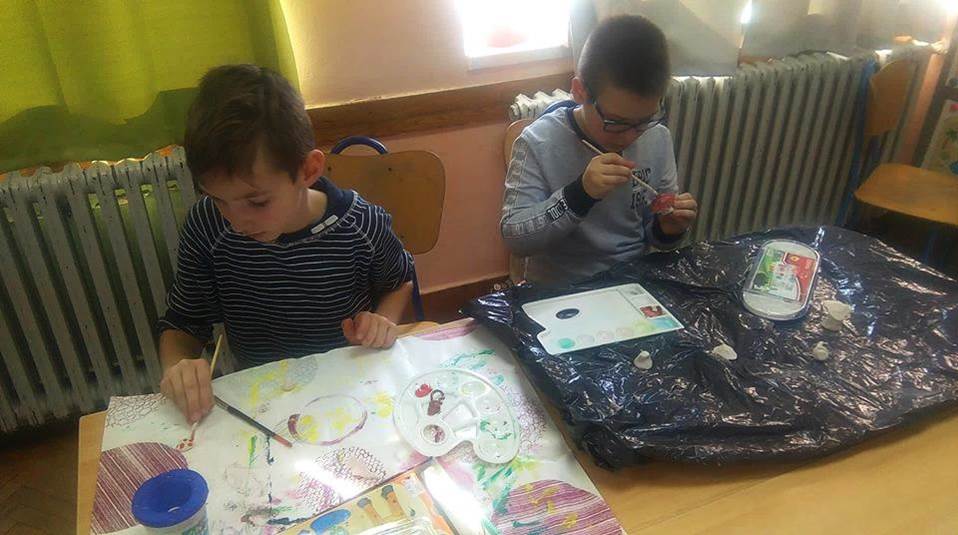 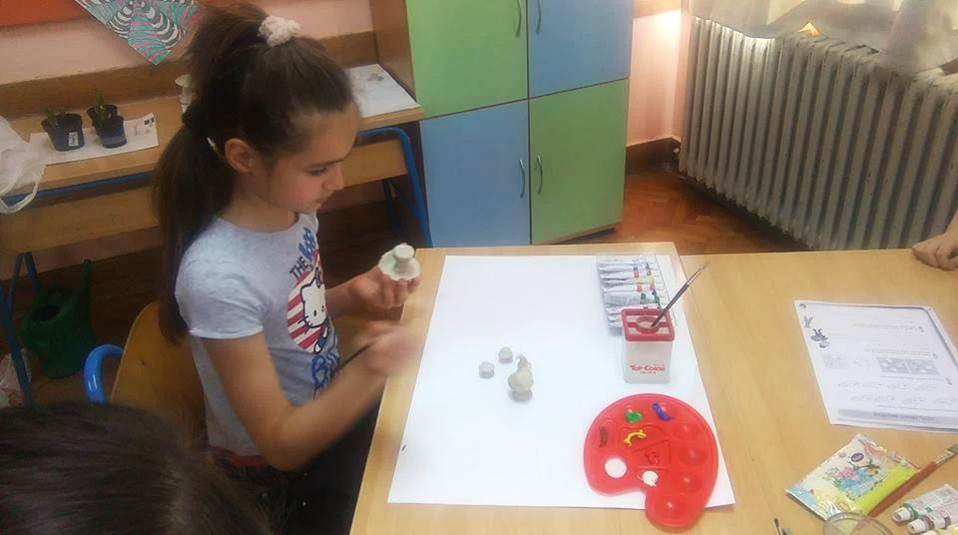 Učenici 7. razreda su proučili kakvo tlo najbolje odgovara našim biljkama.
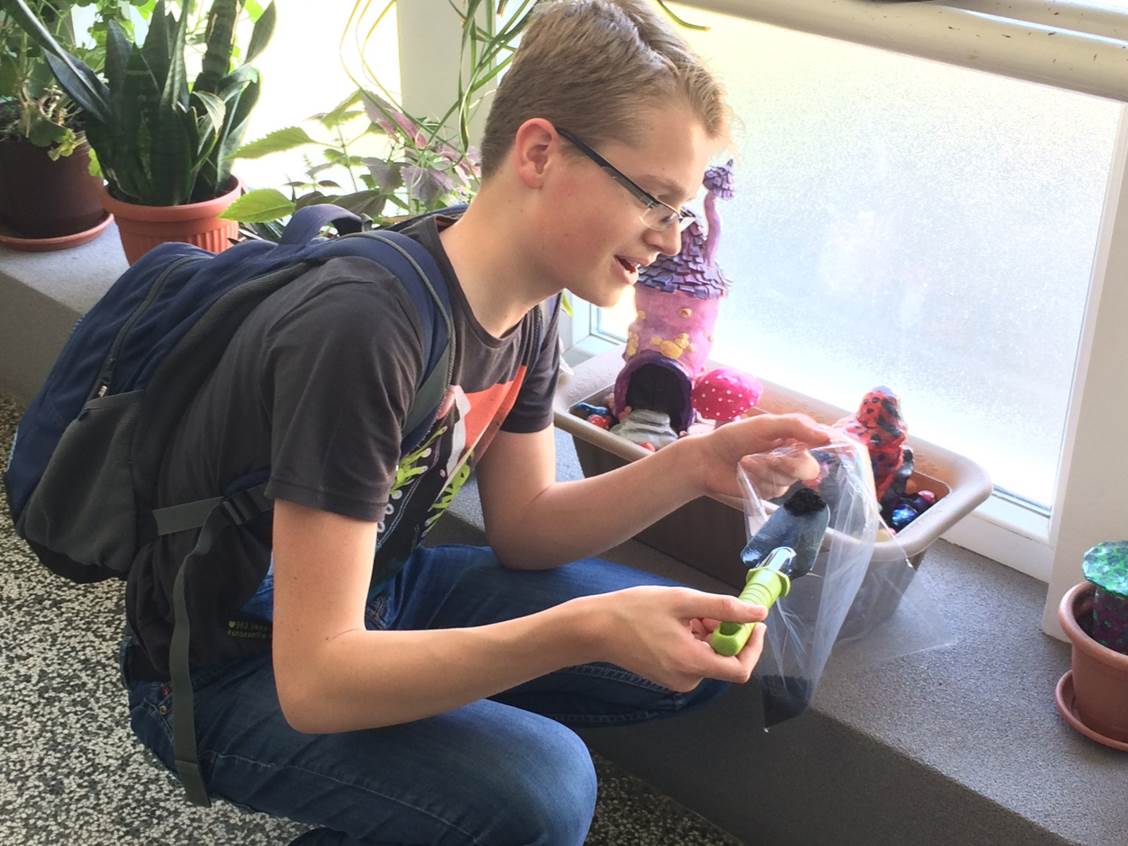 Posjetili su Agrokemijski laboratorij Kutjevo d. d. u Požegi i izmjerili pH vrijednost tla.
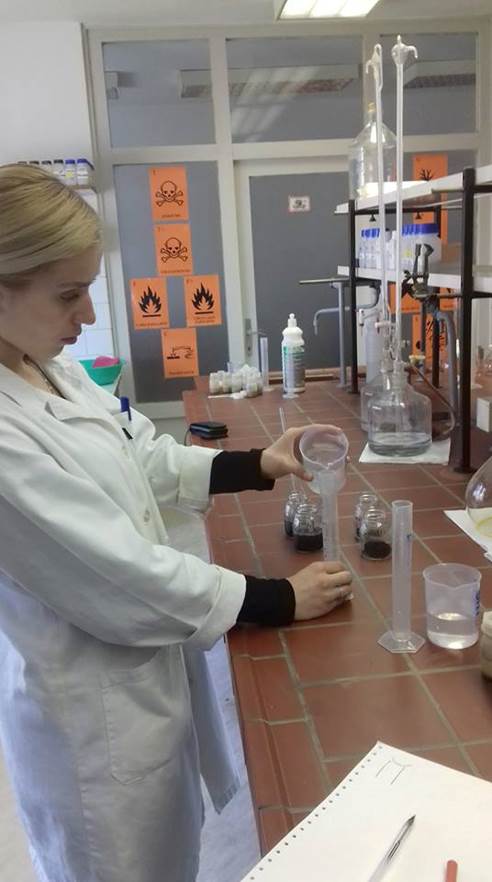 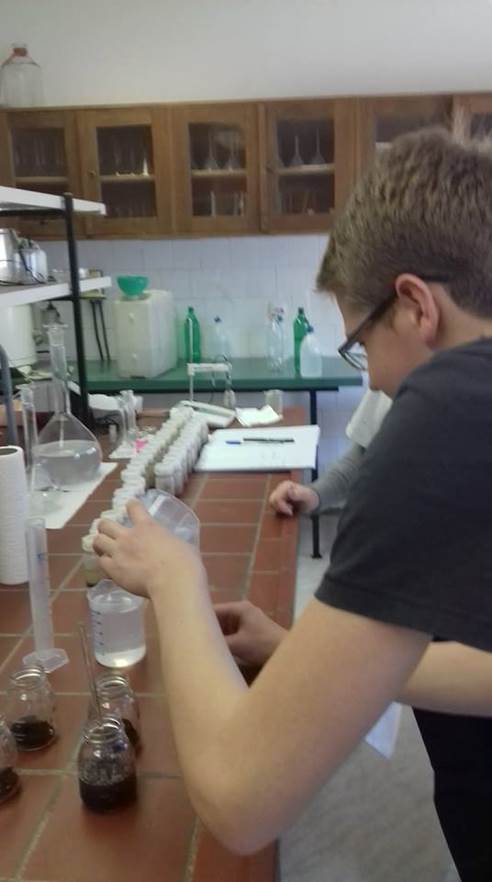 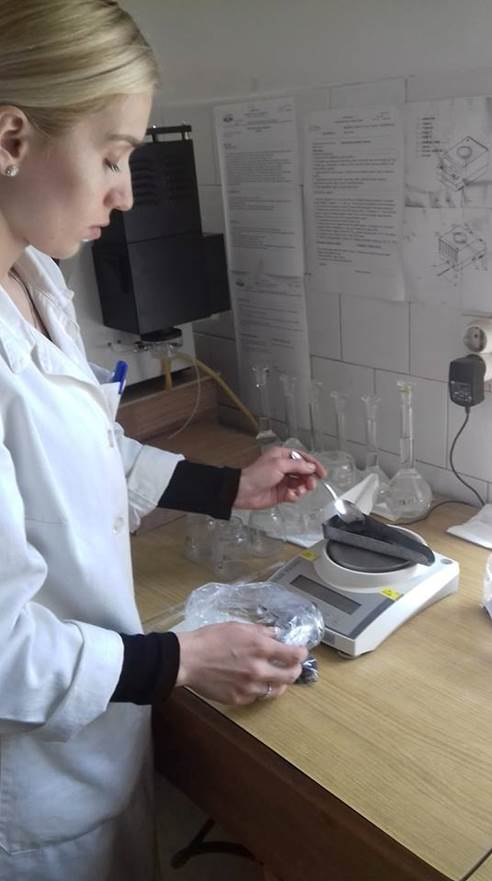 Otkrili smo da je tlo u našim cvjetnjacima blago lužnato (pH 7.7) . Biljkama najviše odgovara vrijednost između 6 i 7.
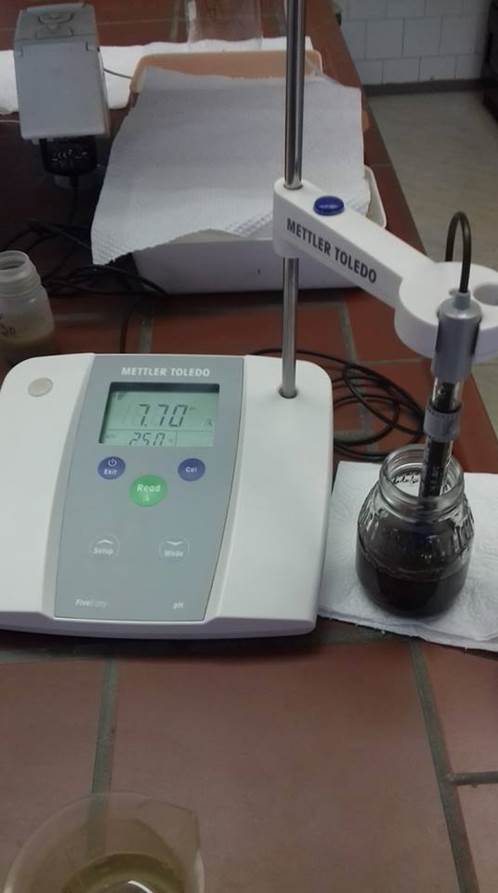 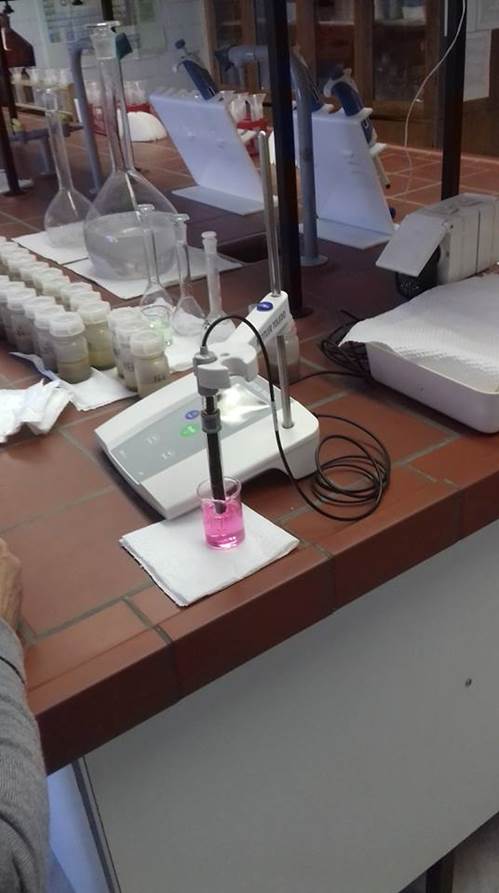 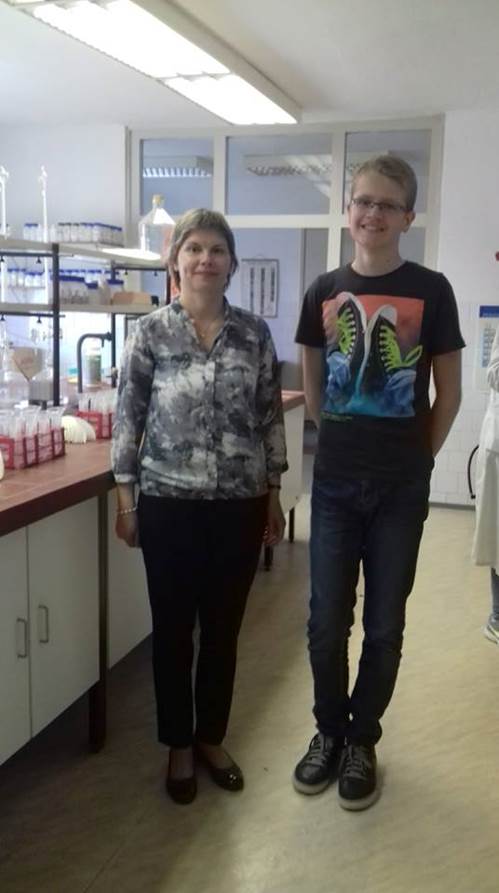 Učenici 3. razreda posadili su zumbul i grozdasti zumbul te posijali kadifu i maćuhicu.
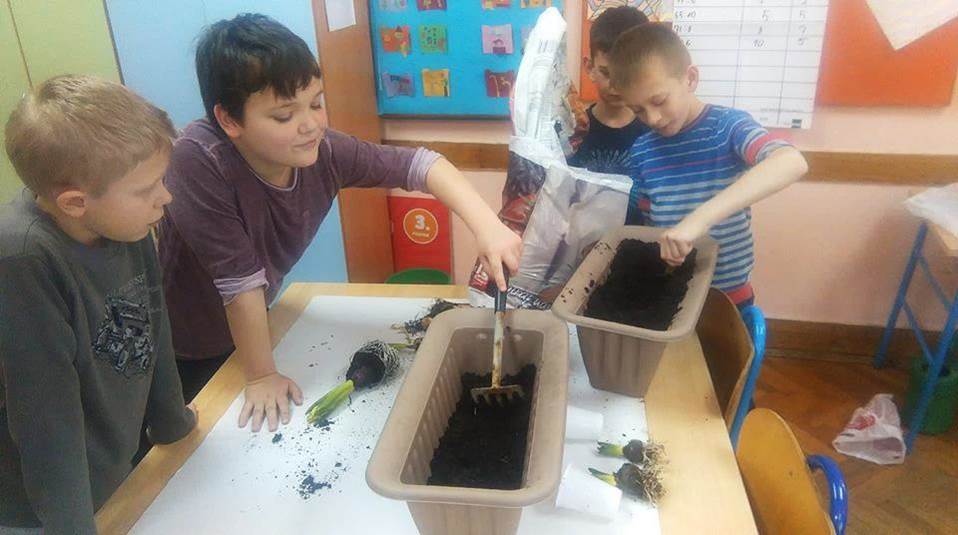 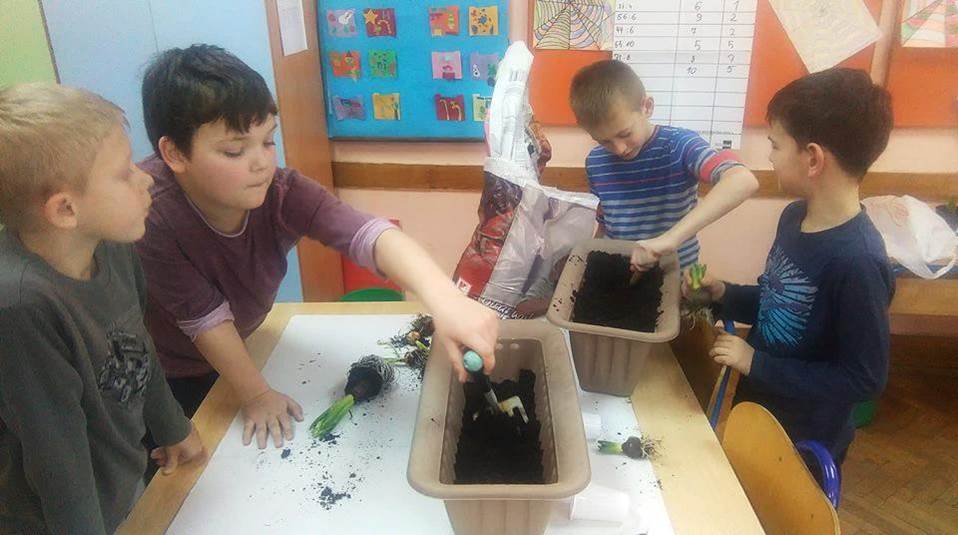 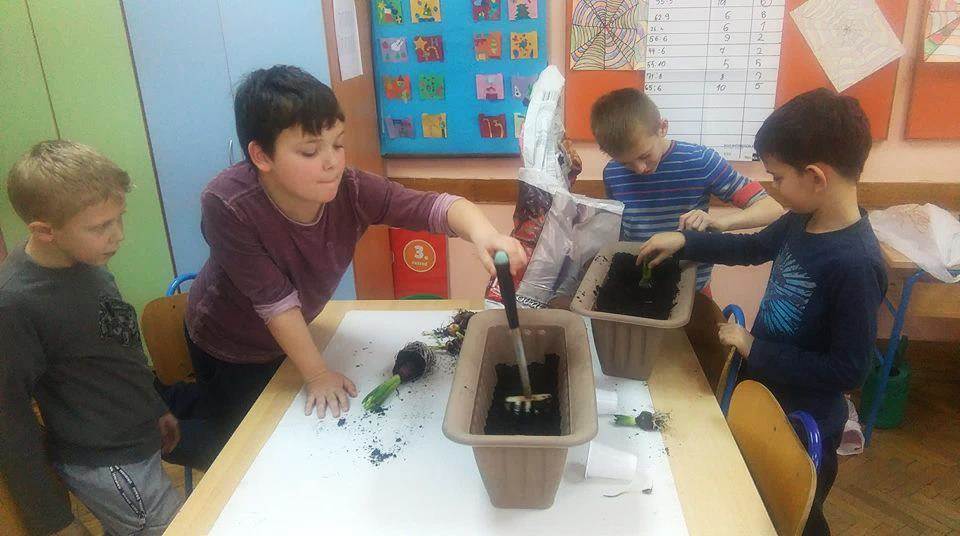 Kada su se gljive i kućice osušile, učenici su ukrasili naše vrtove.
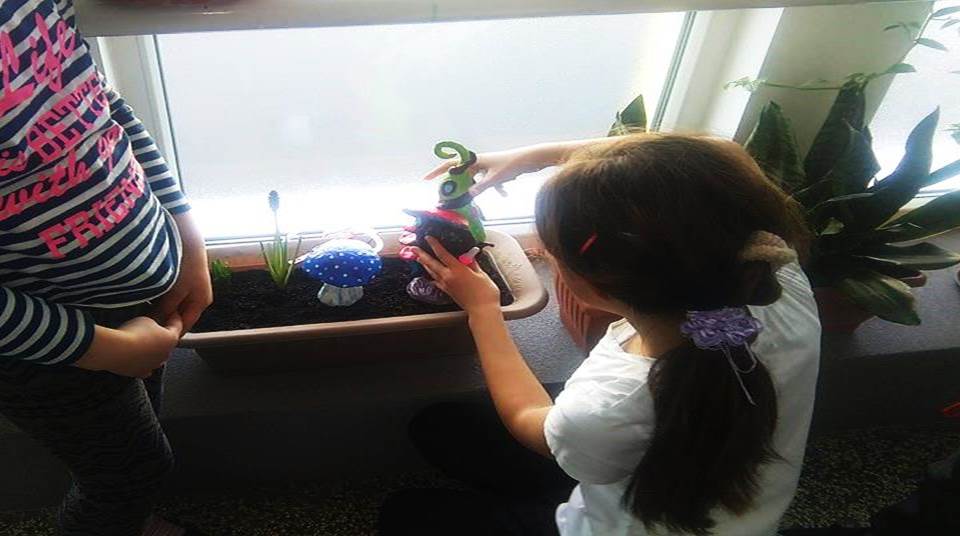 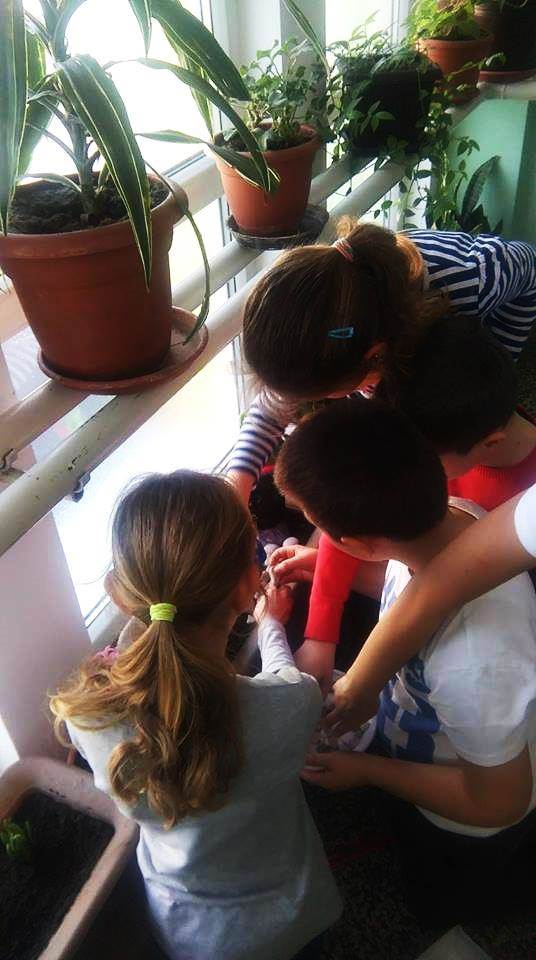 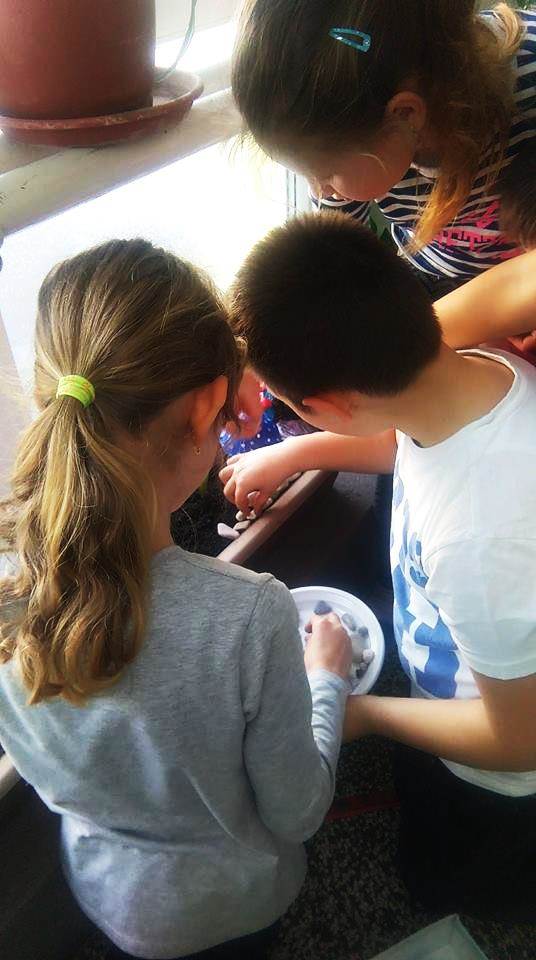 Detaljno smo proučili sve savjete o ručnom zalijevanju biljaka. Pažljivo s vodom! Ni premalo, ni previše.
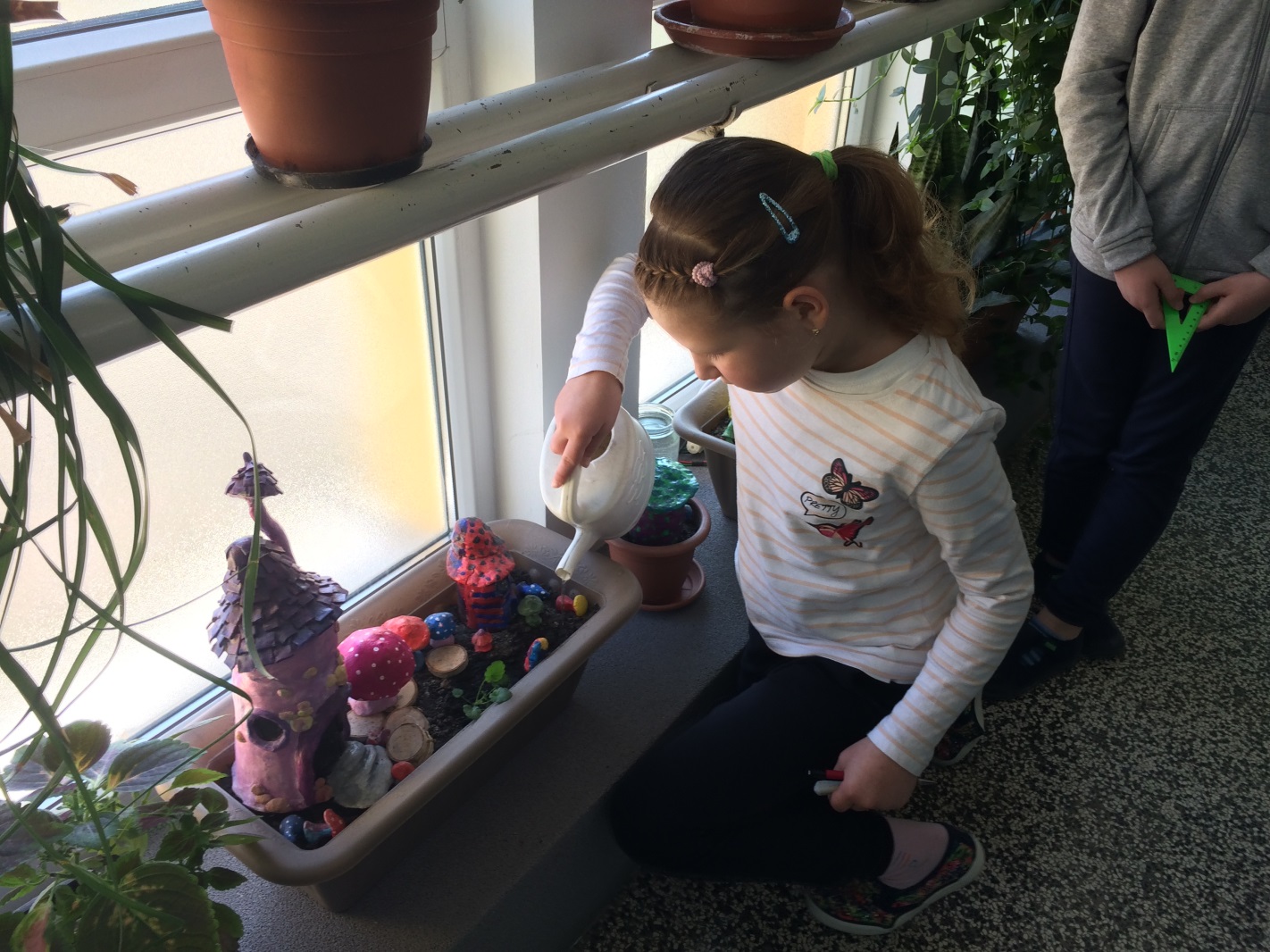 Učenici 8. razreda su isprogramirali micro:bit kako bi i biljke u drugom vilinskom vrtu uvijek imale dovoljnu količinu vlage.
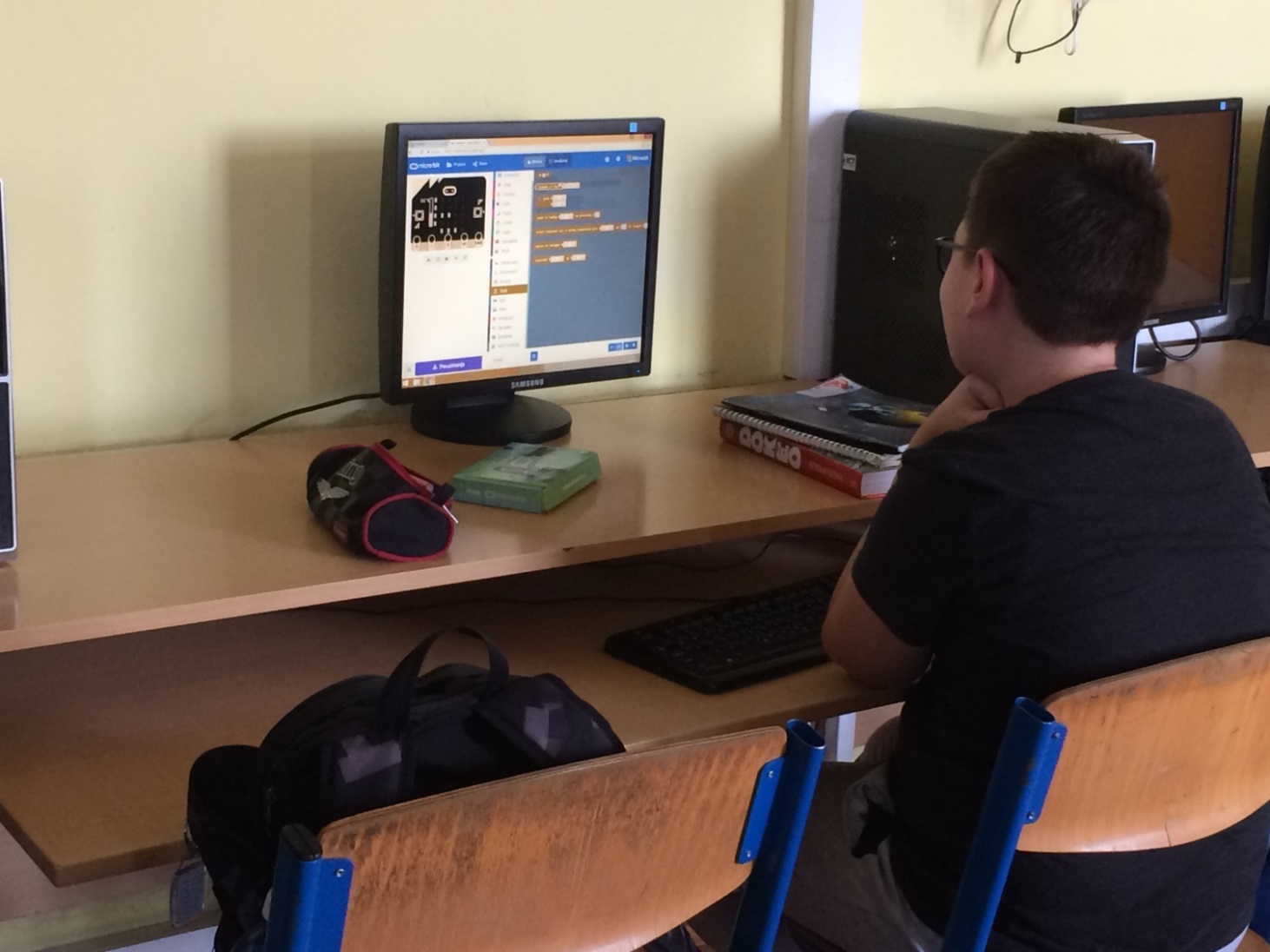 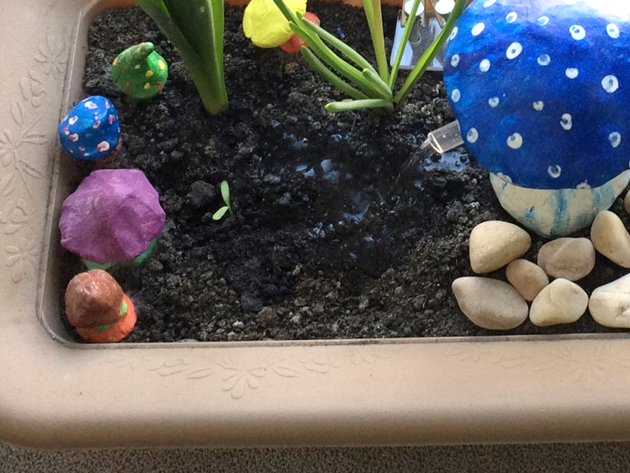 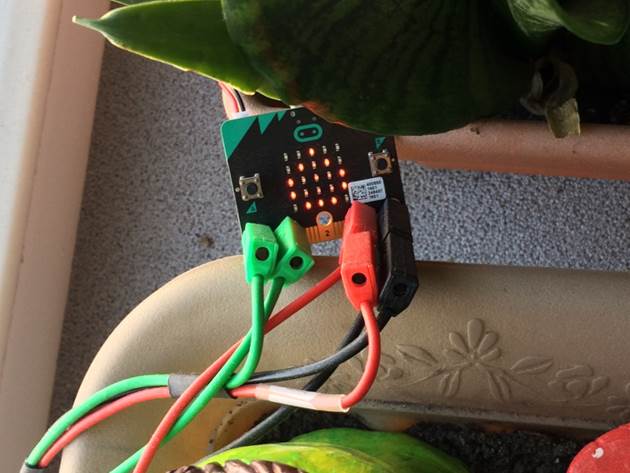 Kada su biljke žedne, naš micro:bit ih vrijedno zalije.
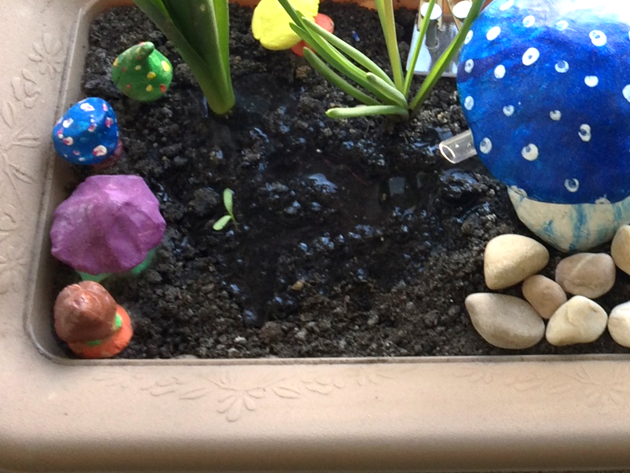 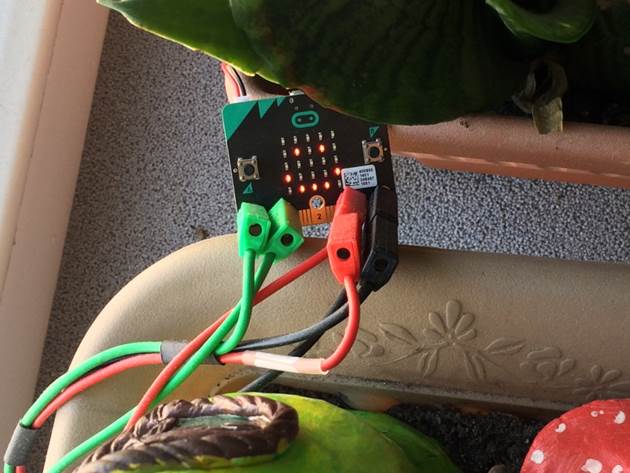 Naši vrtovi lijepo napreduju.
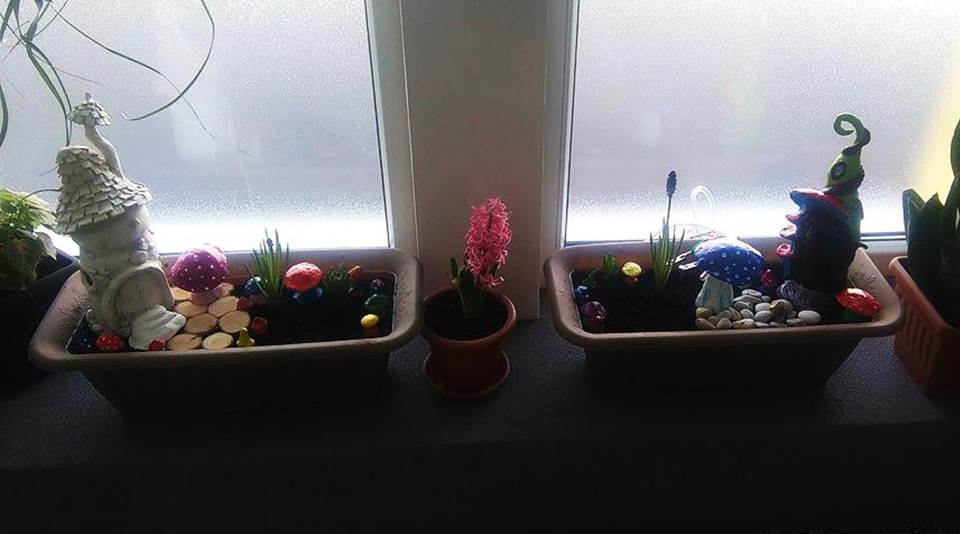 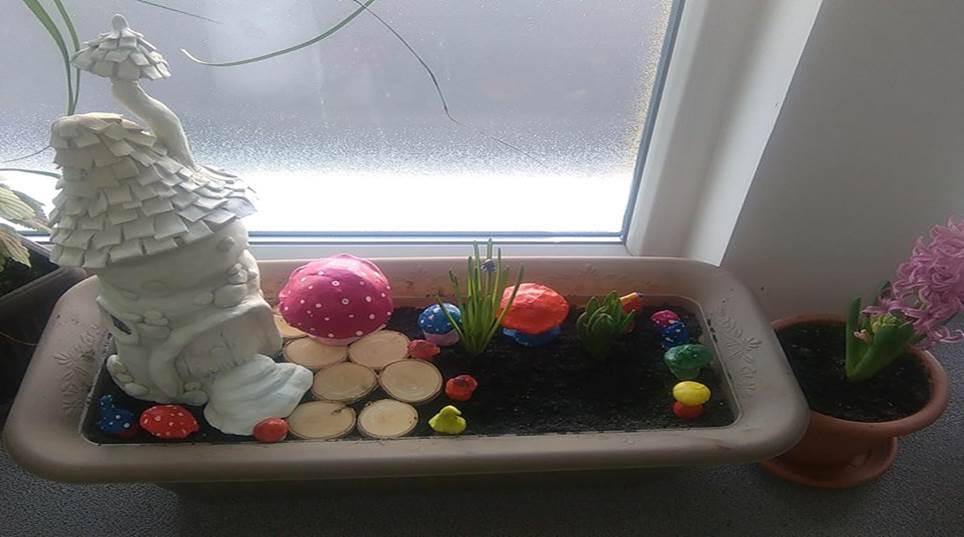 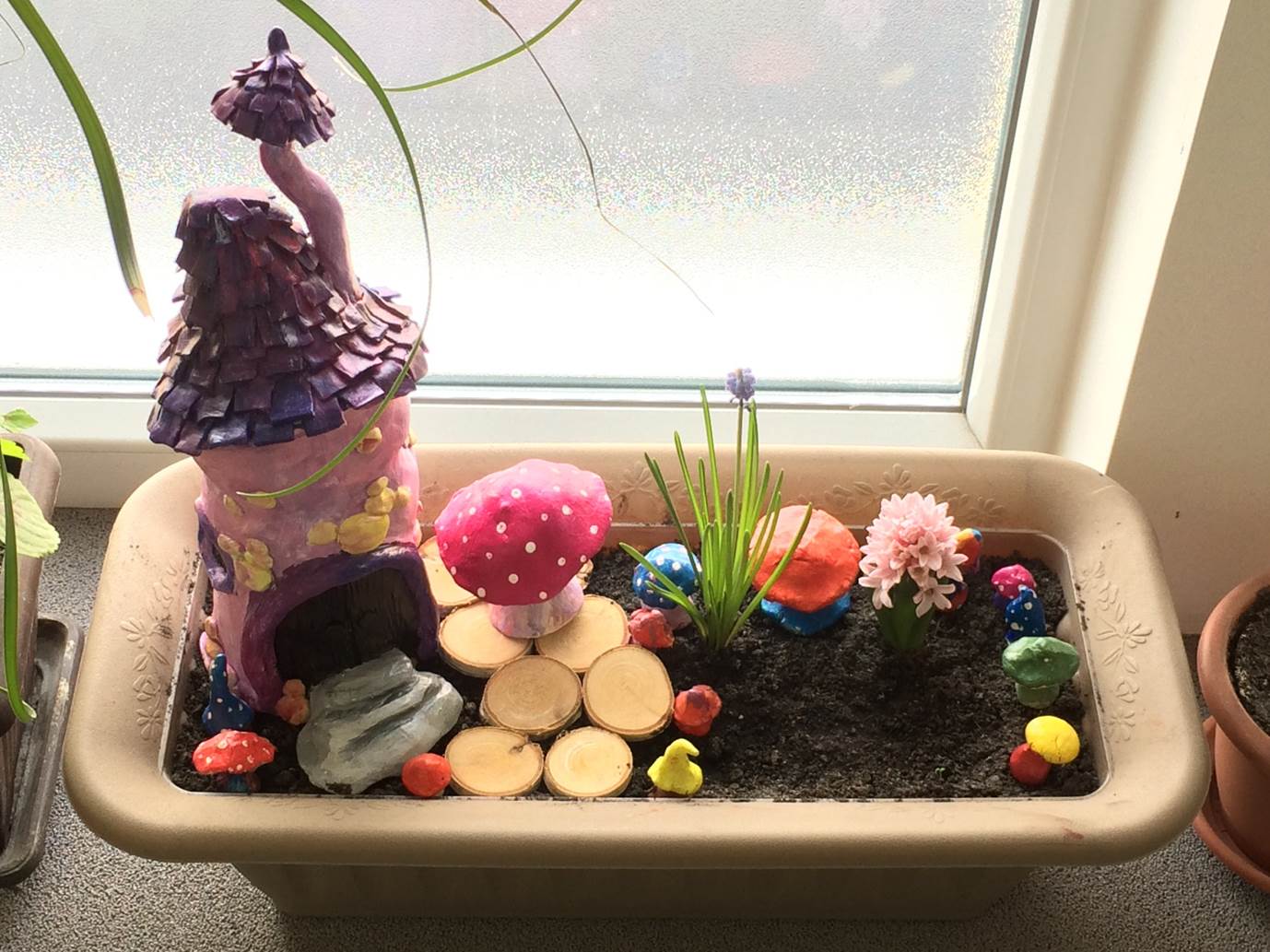 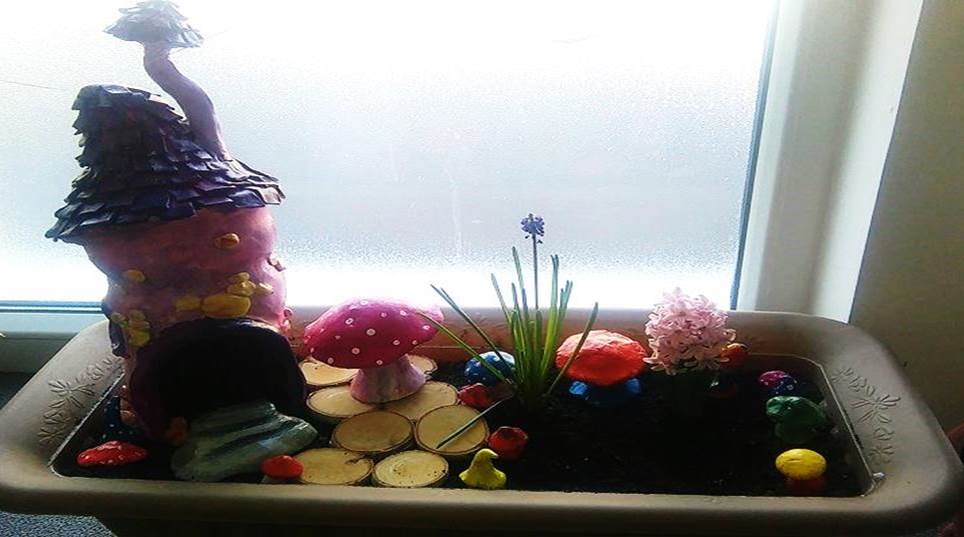 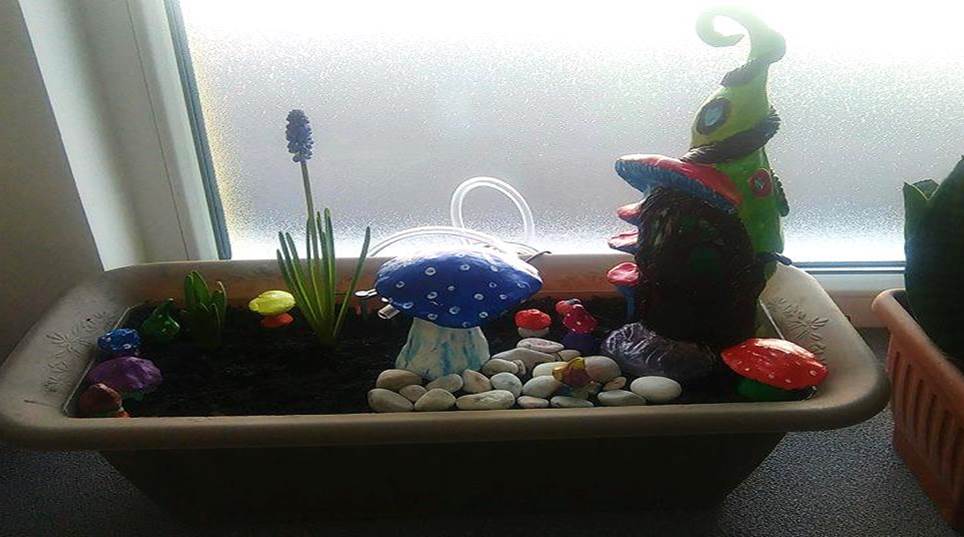 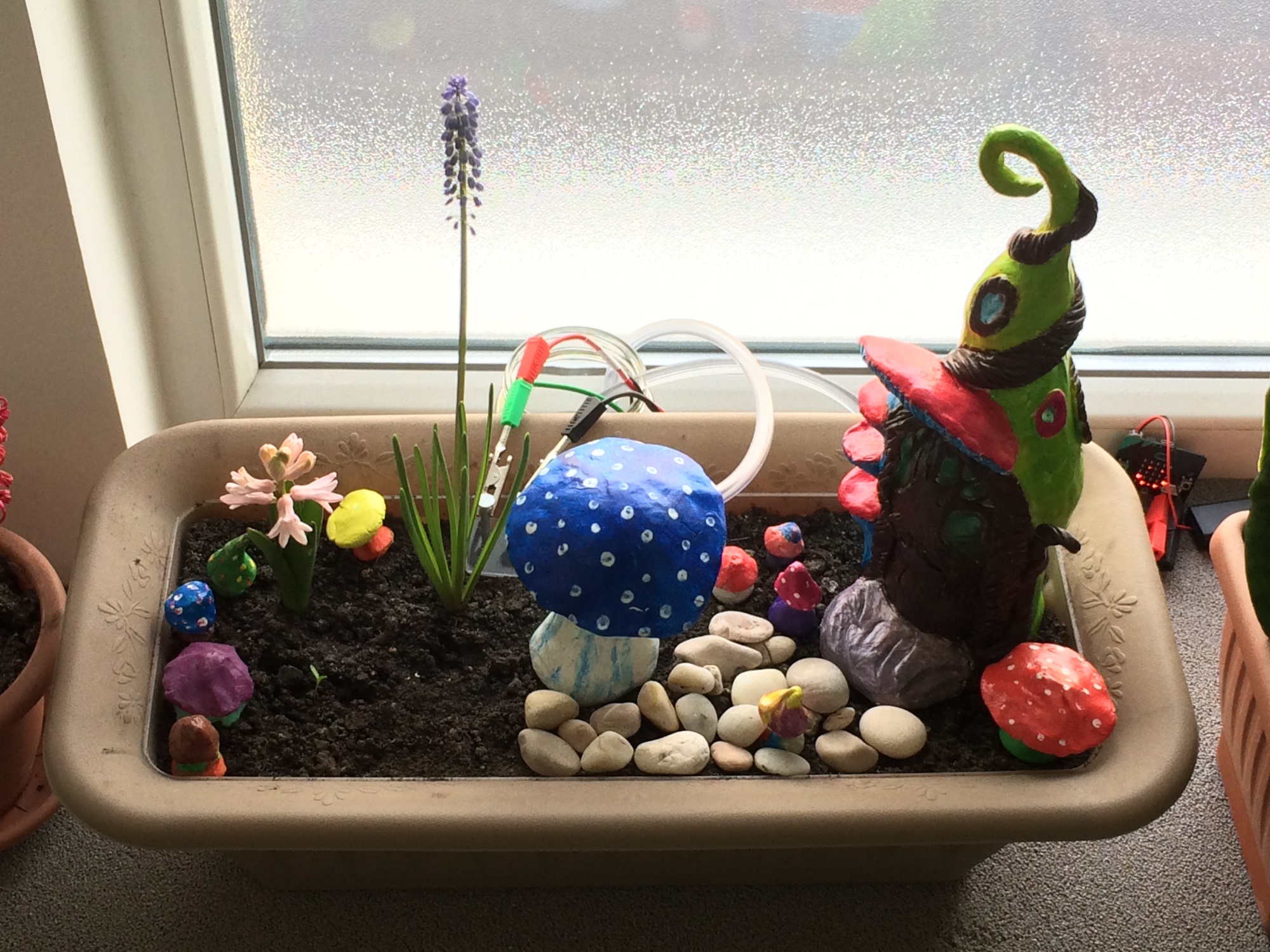 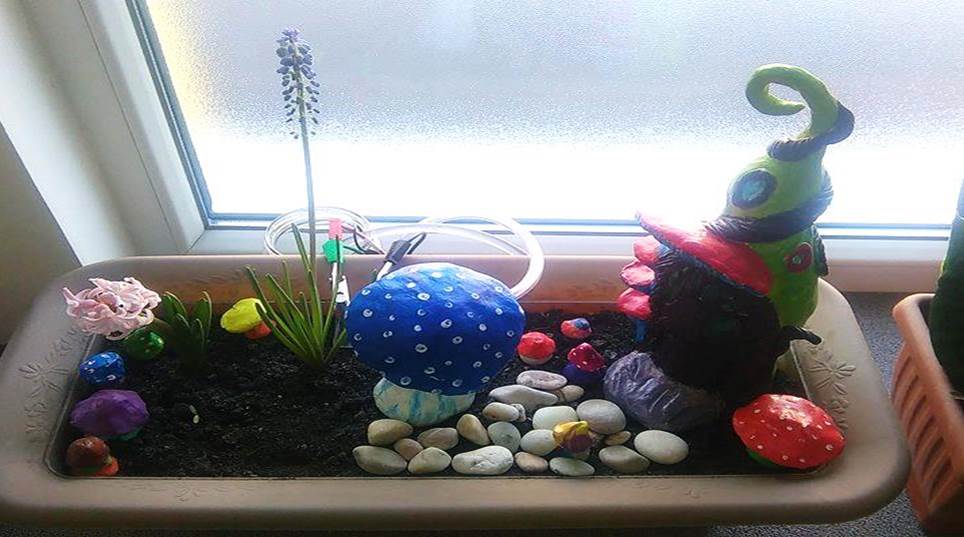 Sredinom veljače proljetnice polako venu.
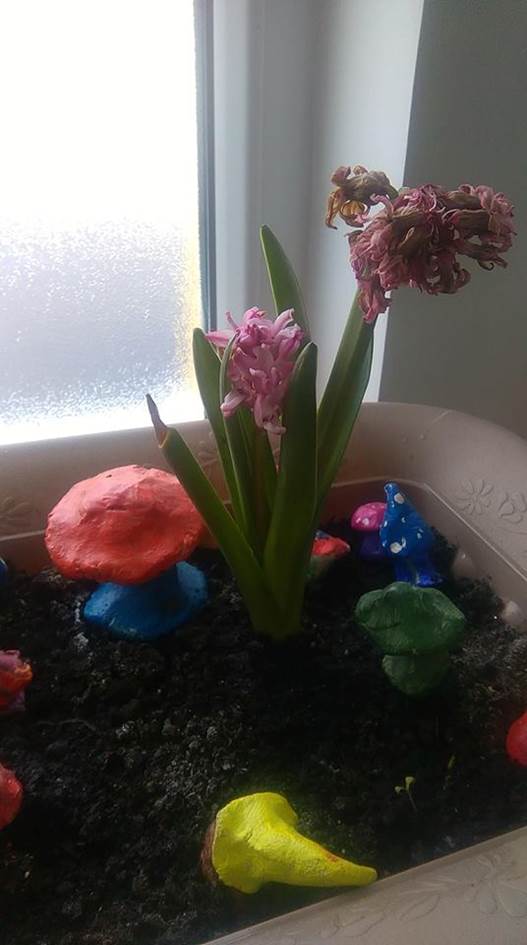 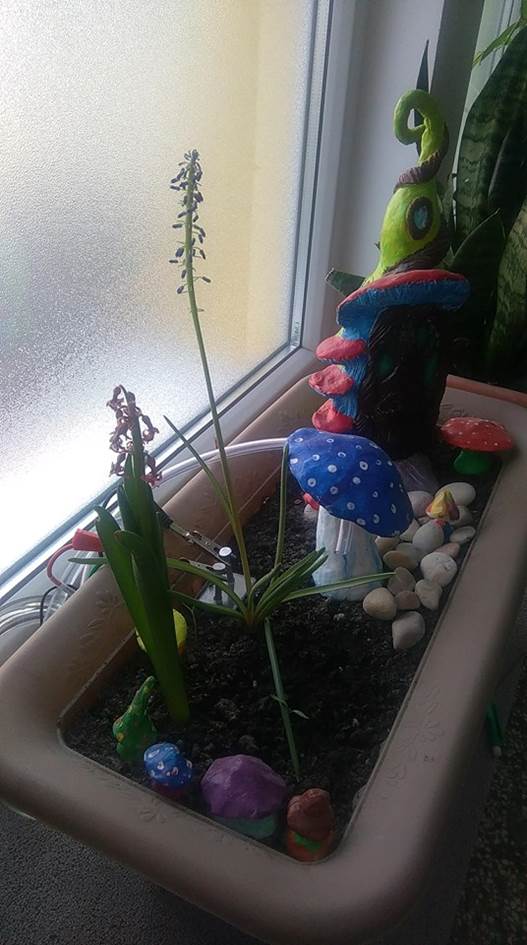 No, niknula nam je kadifa,
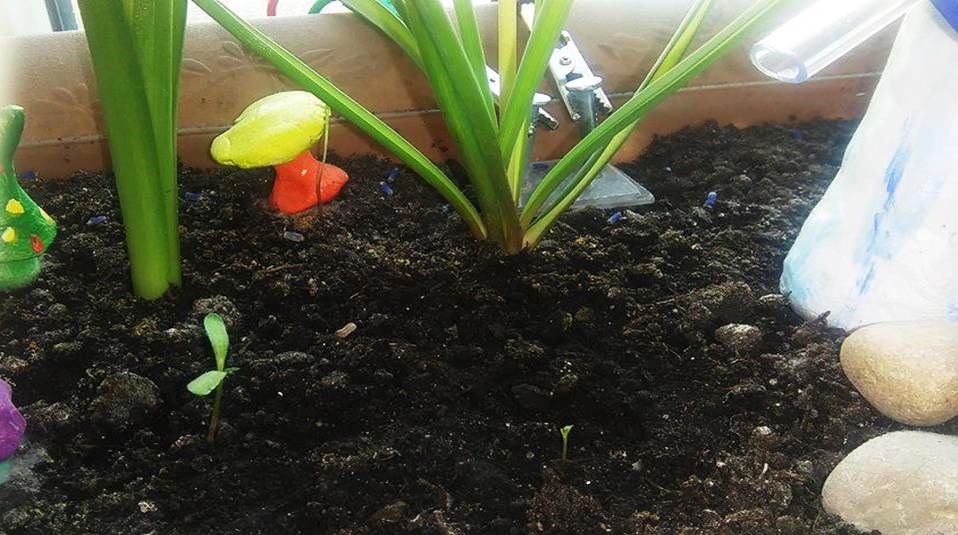 a niču i maćuhice.
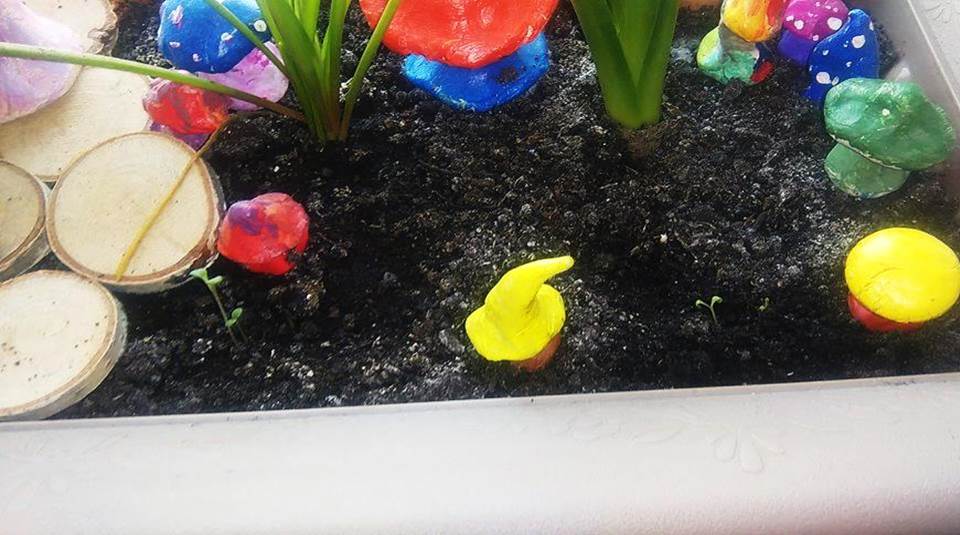 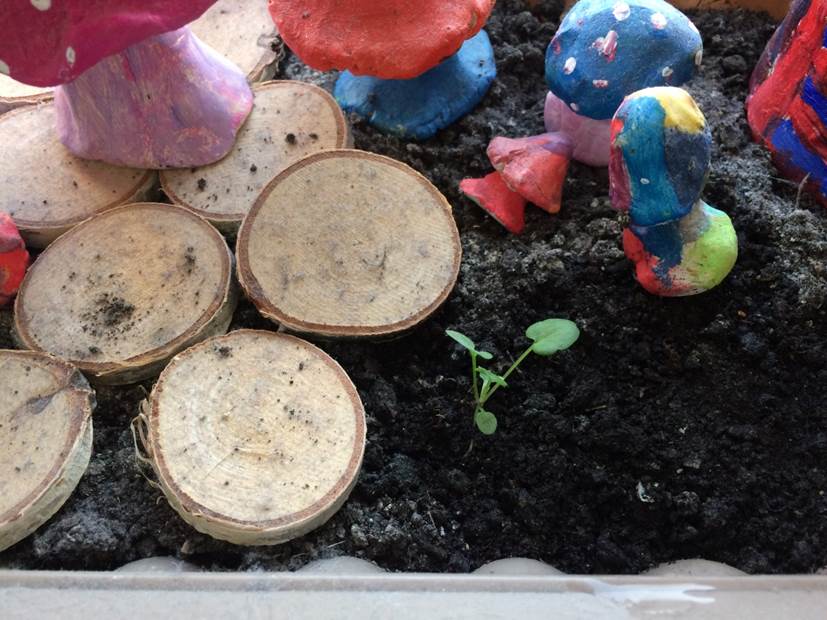 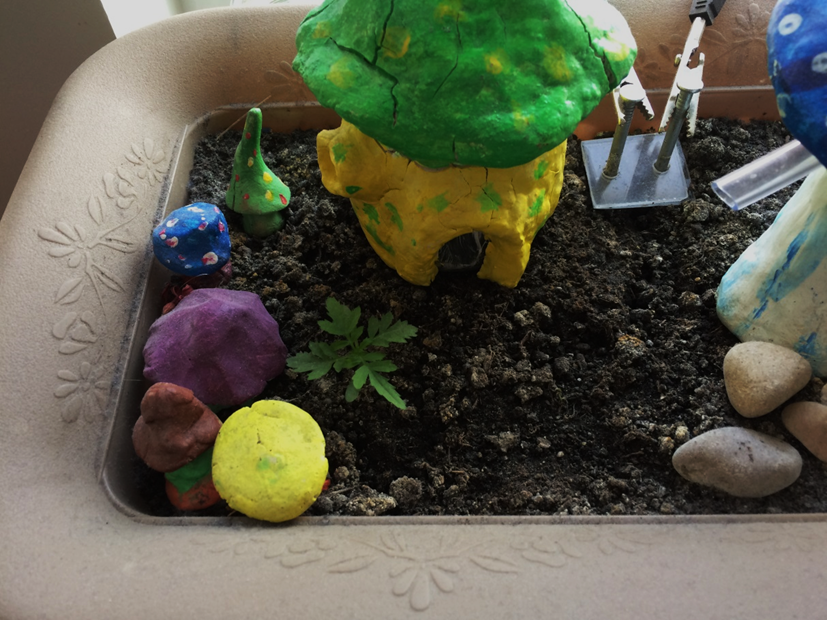 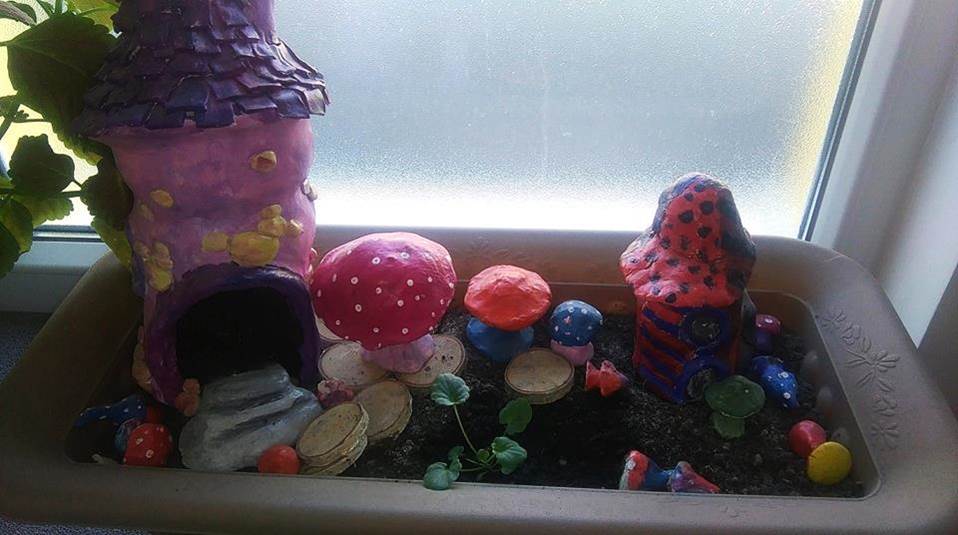 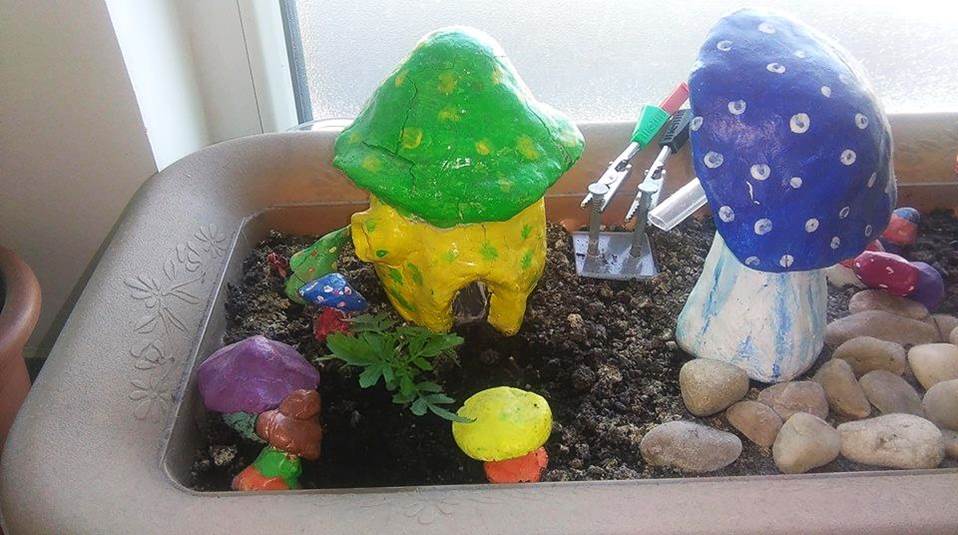 Na kadifi su se pojavili prvi pupovi. Presretni smo!
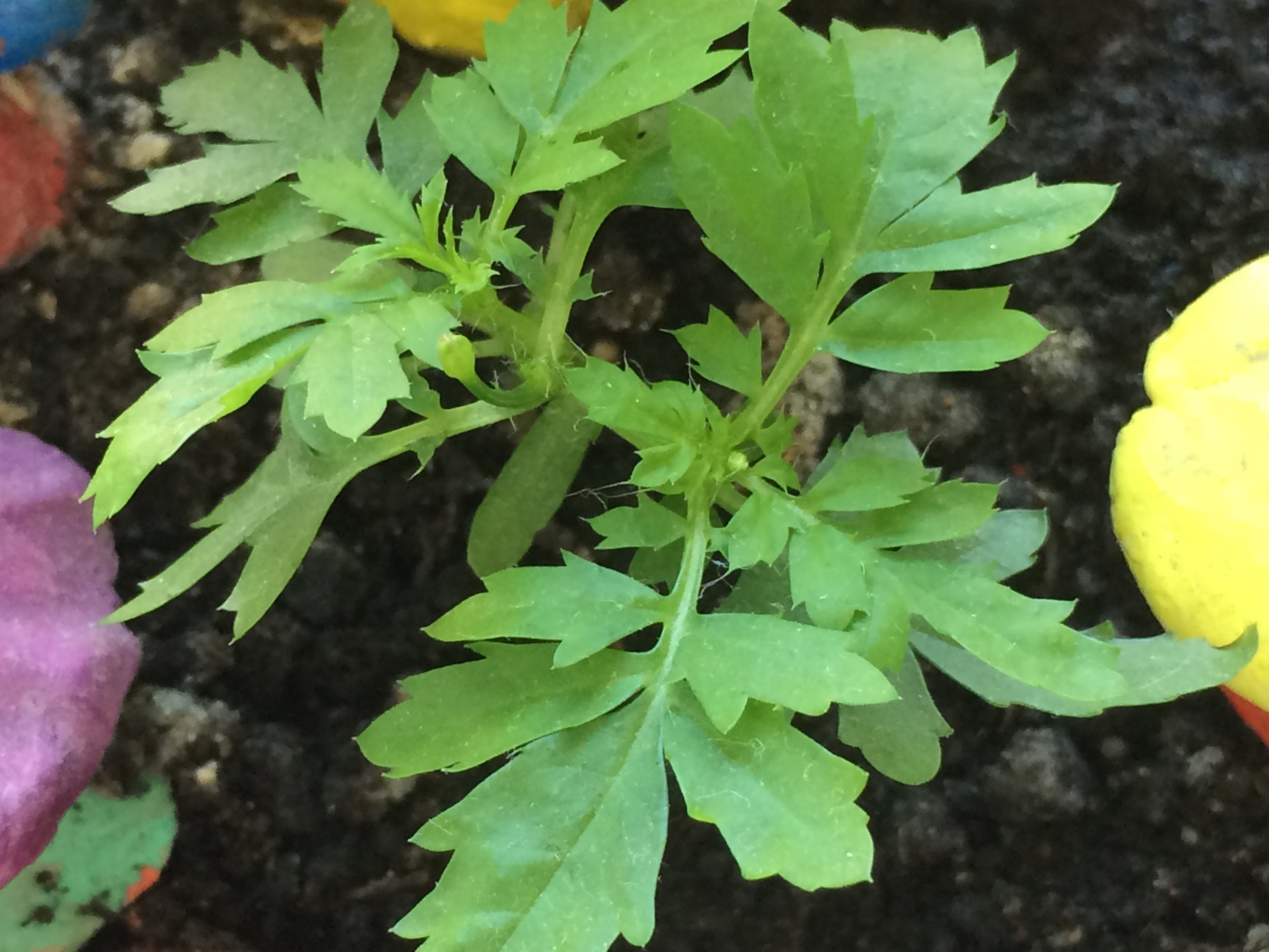 Sve podatke pažljivo smo zabilježili u tablice,
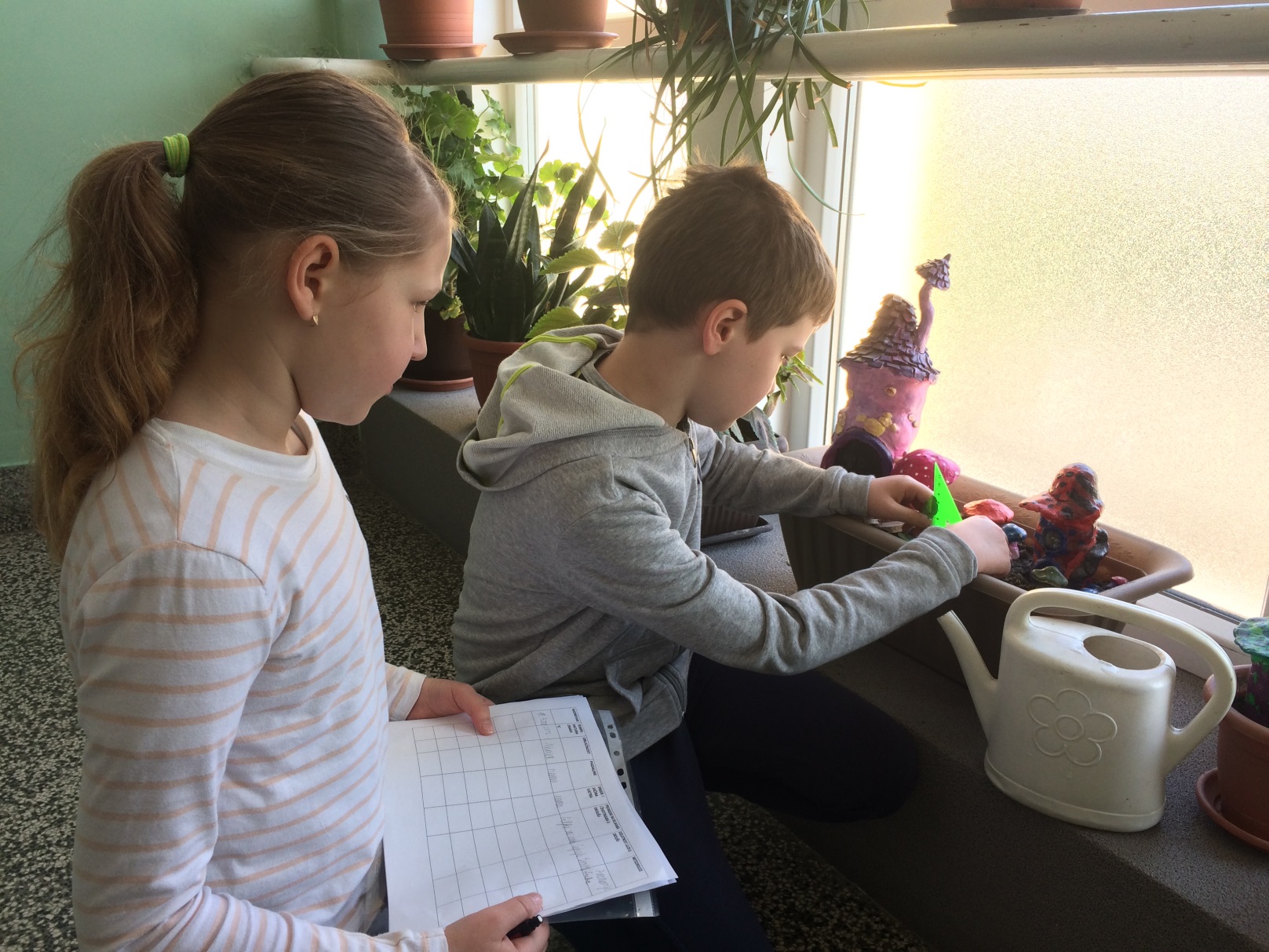 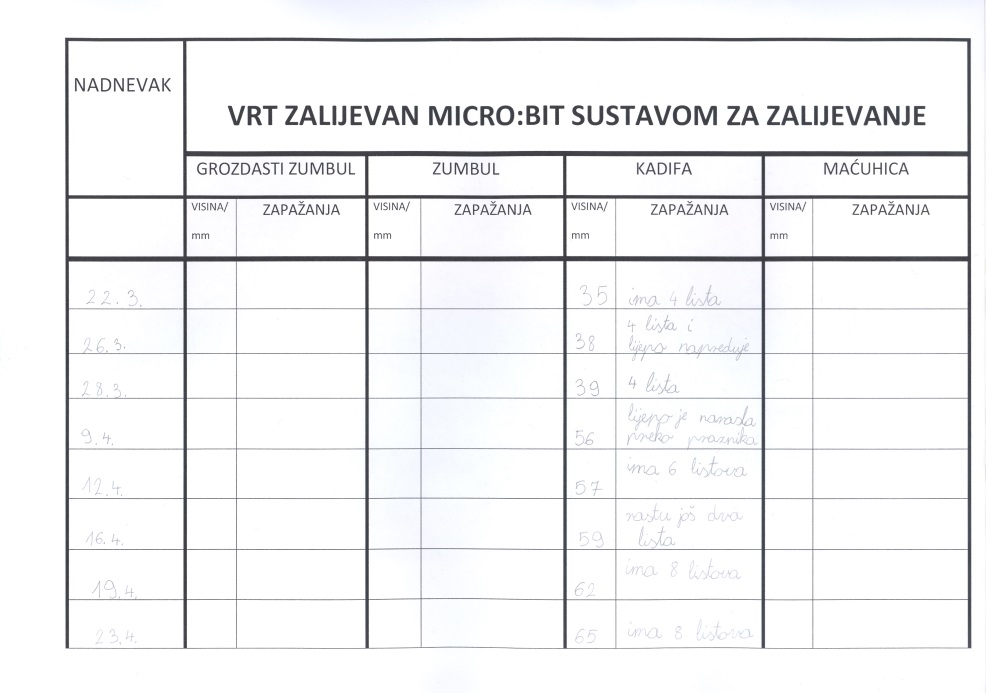 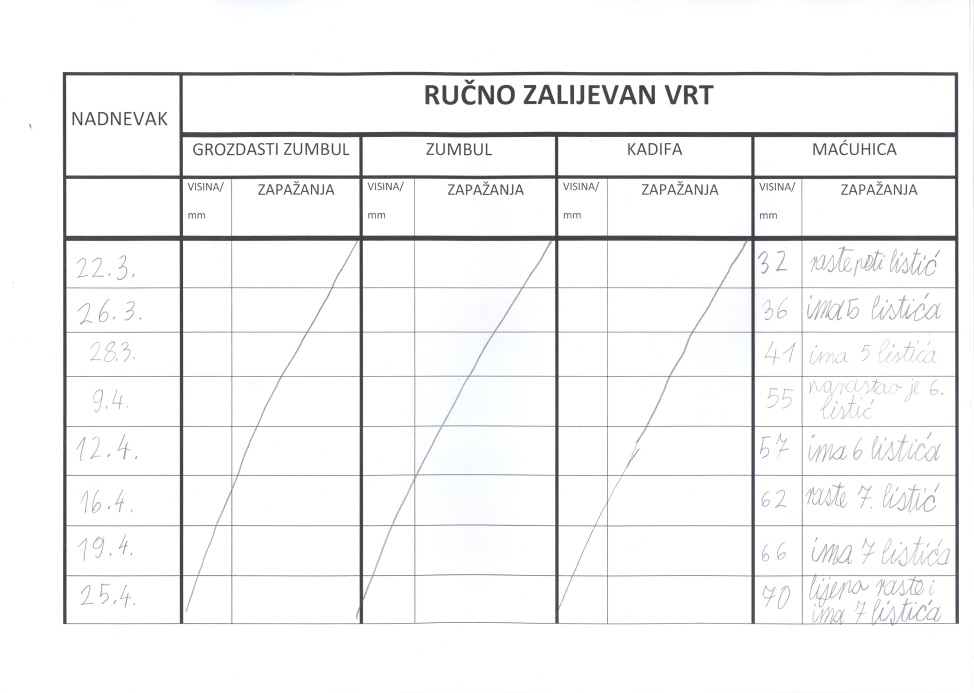 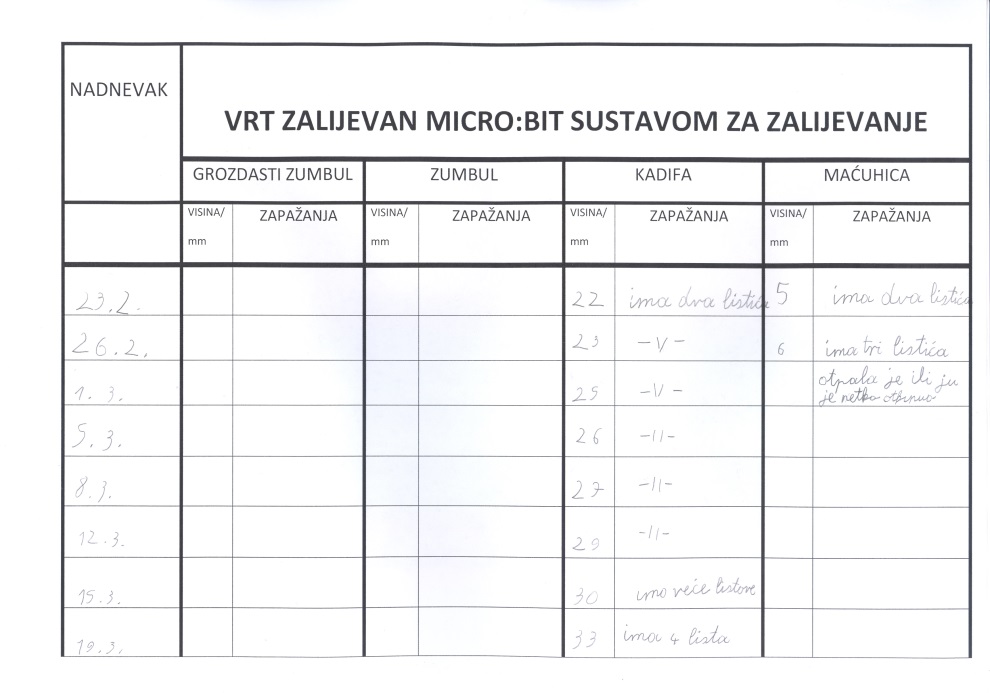 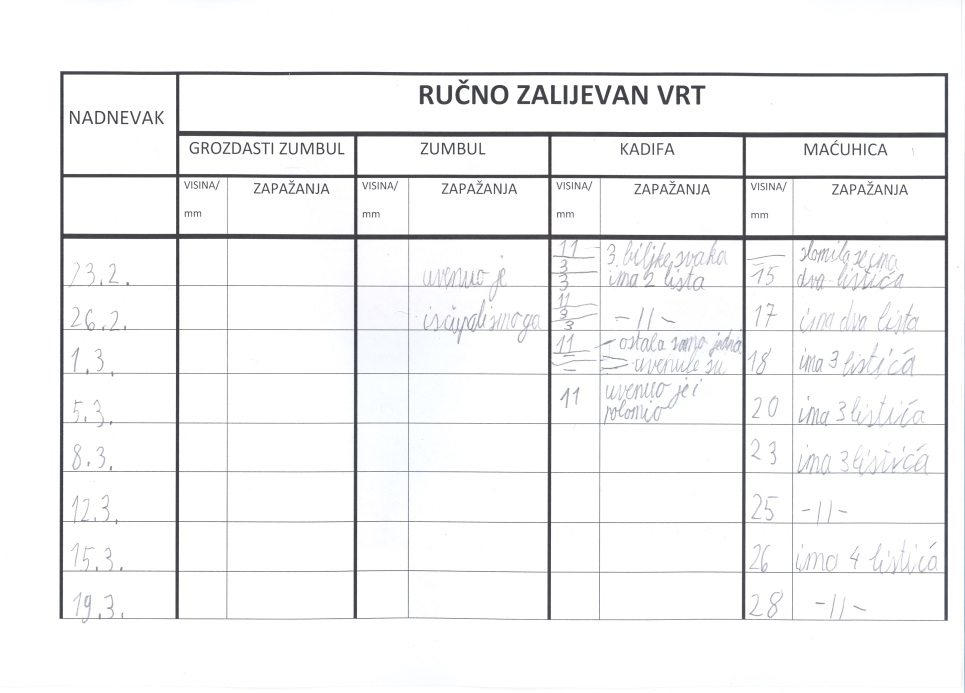 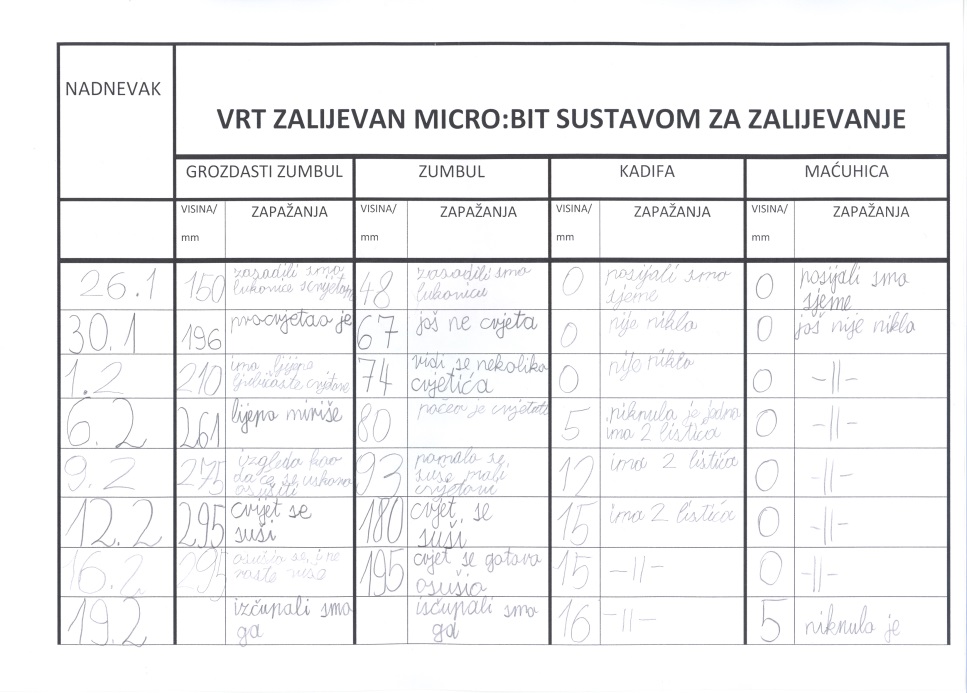 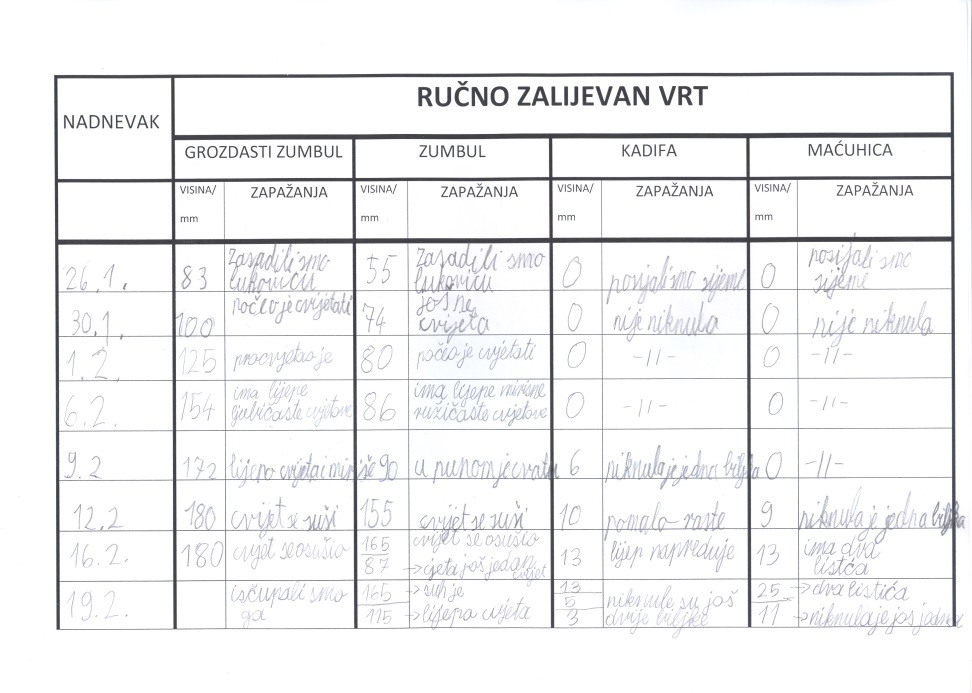 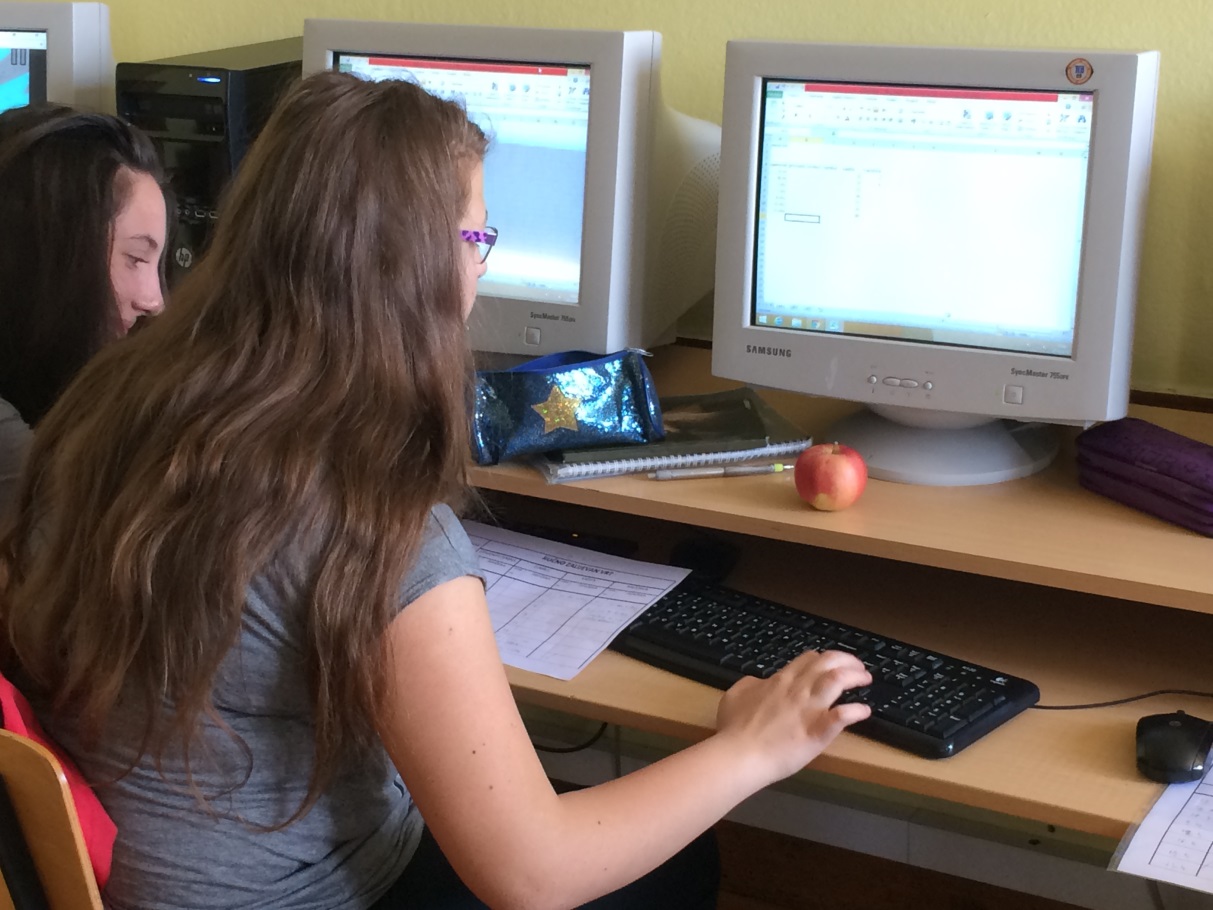 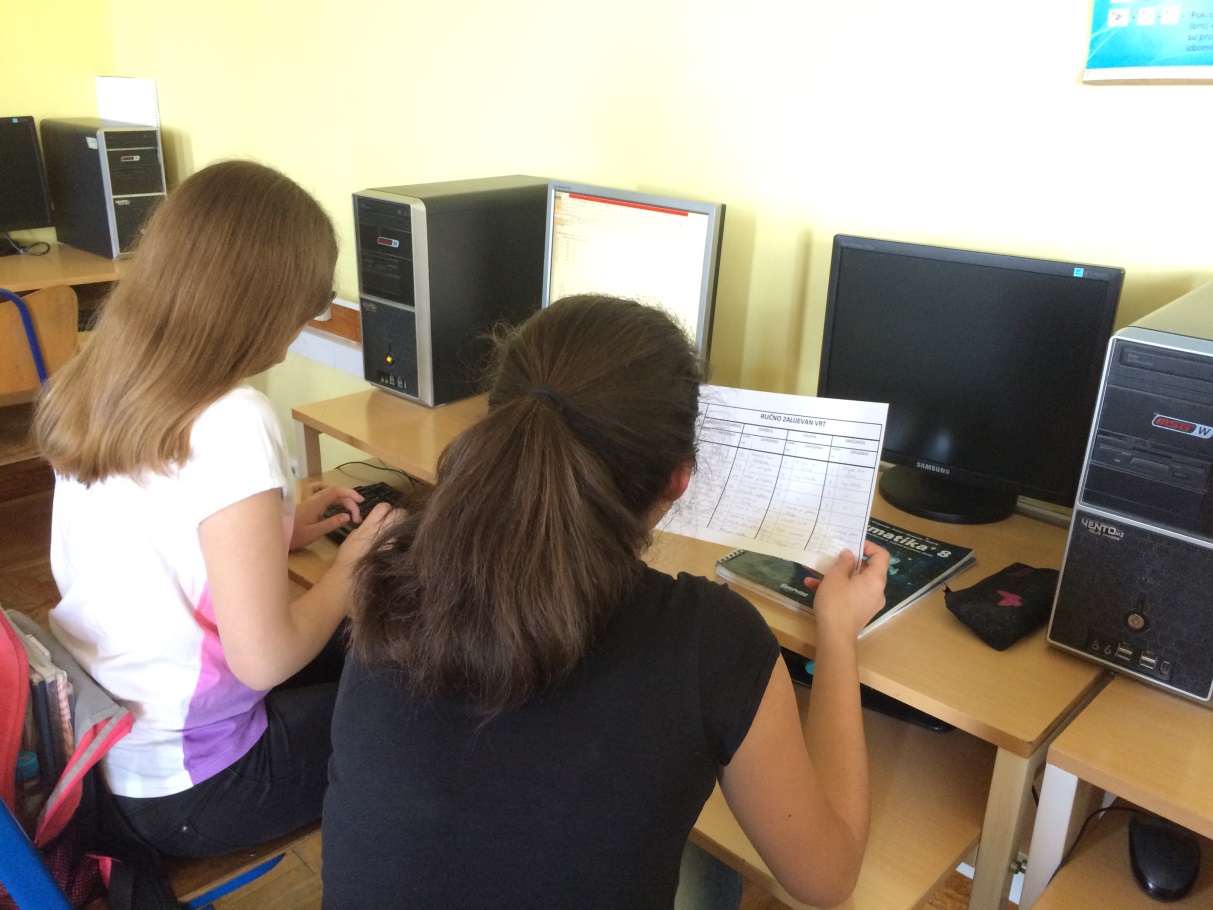 a učenici 8. razreda su ih prikazali i grafički.
Iako smo bili jako pažljivi pri ručnom zalijevanju, dok se nismo uvježbali malo bolje su napredovale biljke zalijevane micro:bitom.Zaključili smo kako se možemo pouzdati u micro:bit da će zalijevati jednako dobro kao i mi ručno, a olakšava nam brigu o biljkama.
I dok se projekt približio kraju, naše biljke i dalje rastu, a sredinom svibnja nadamo se i prvim cvjetićima.
Pozdrav iz Kutjeva!